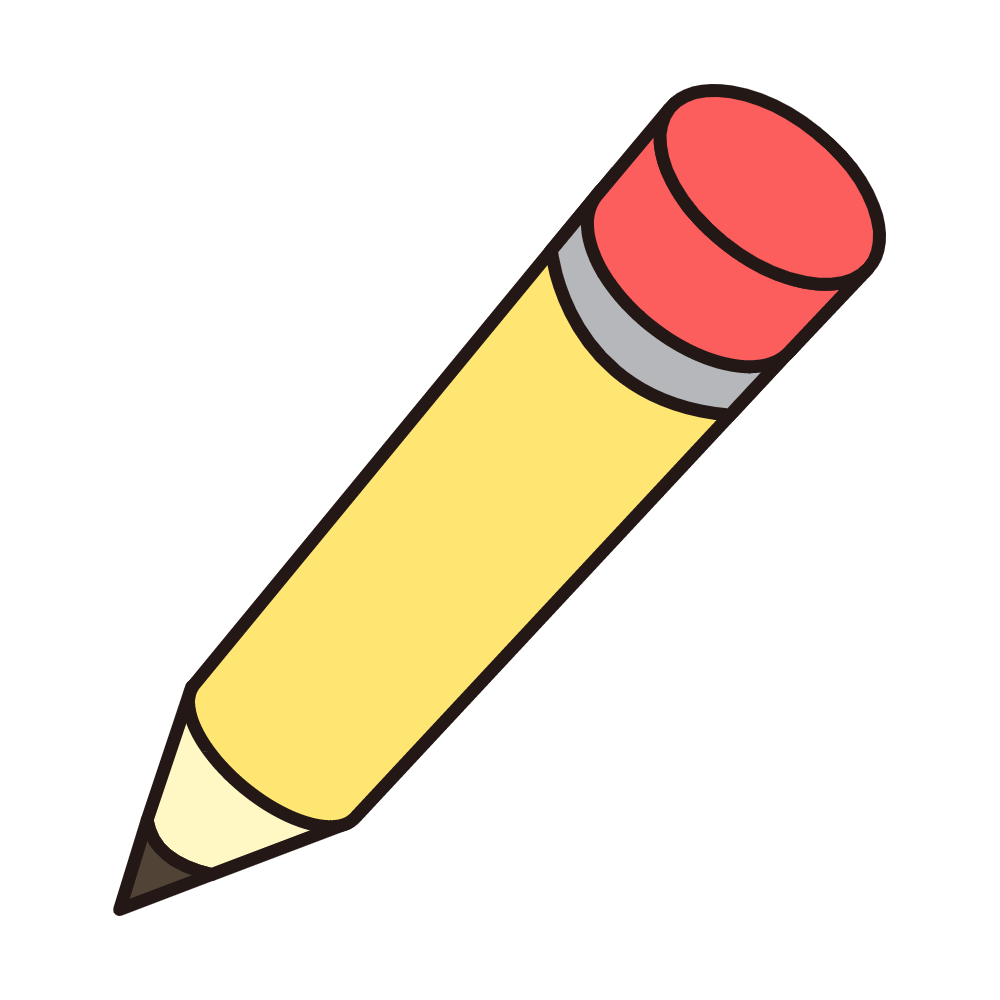 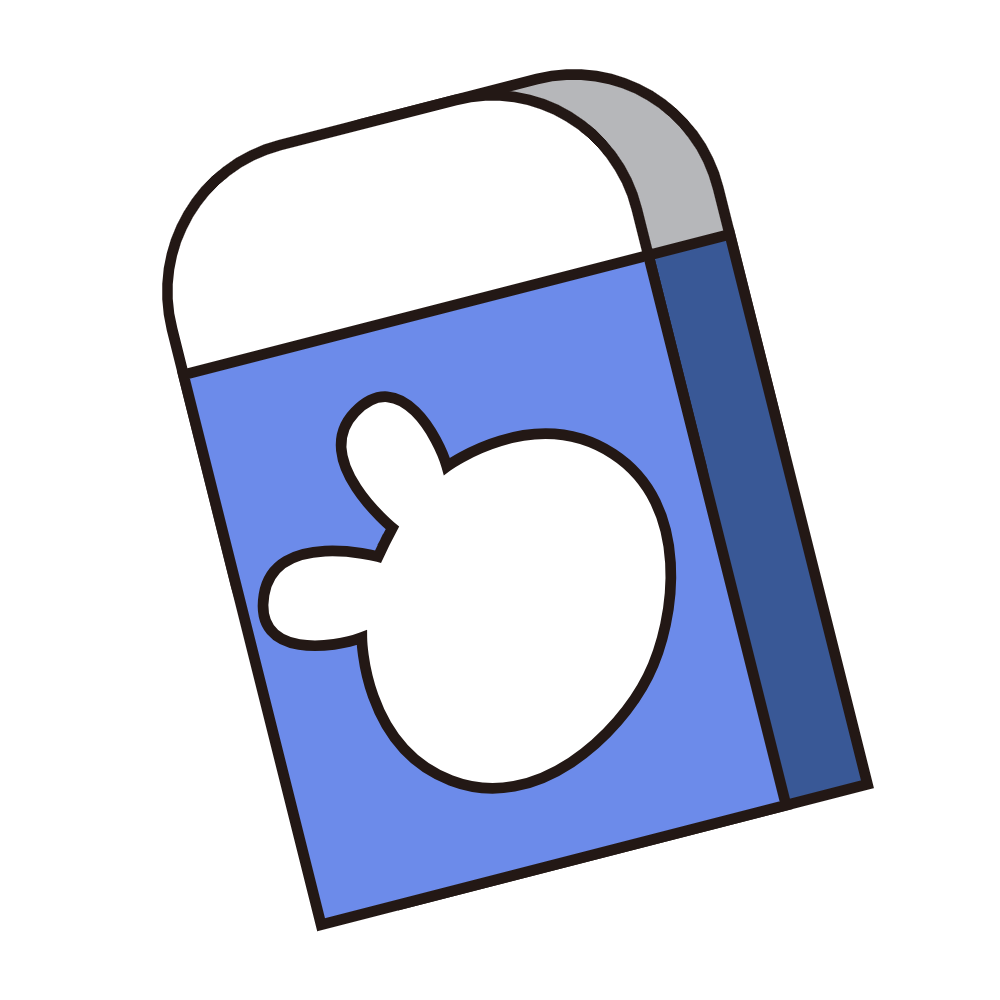 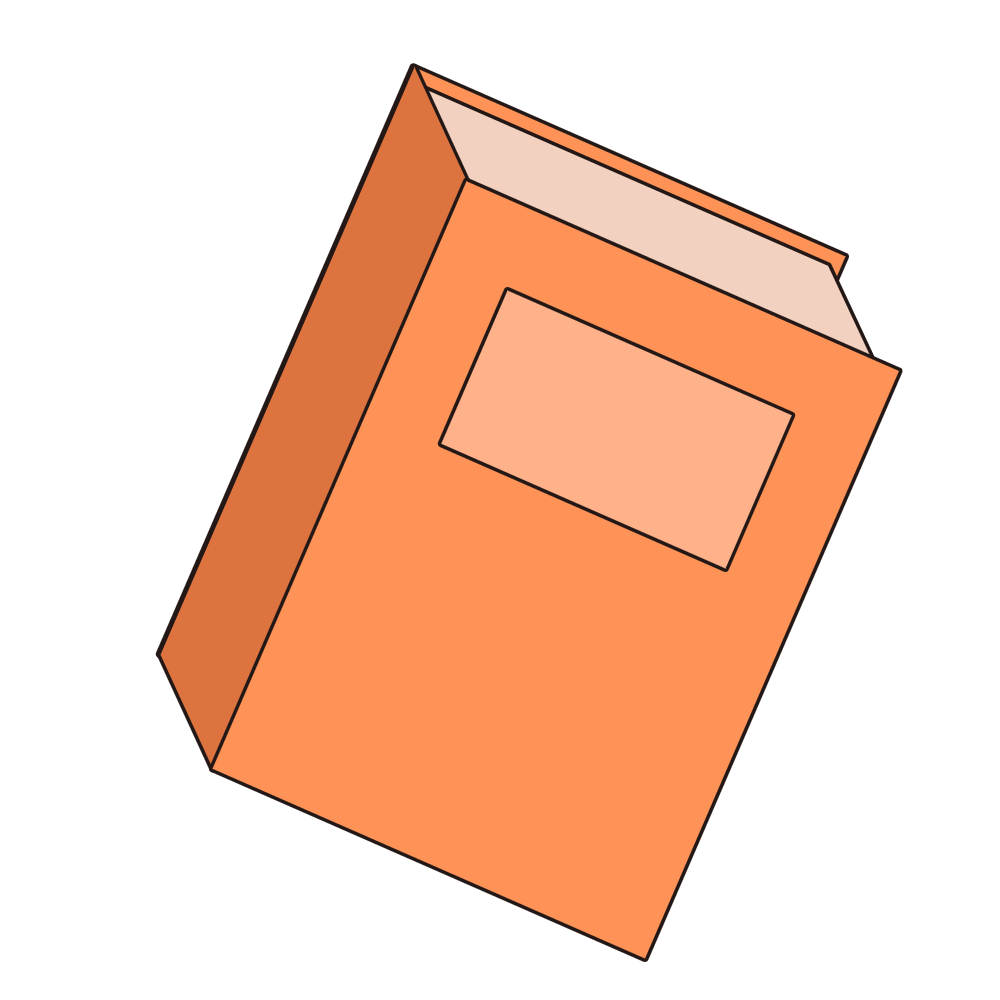 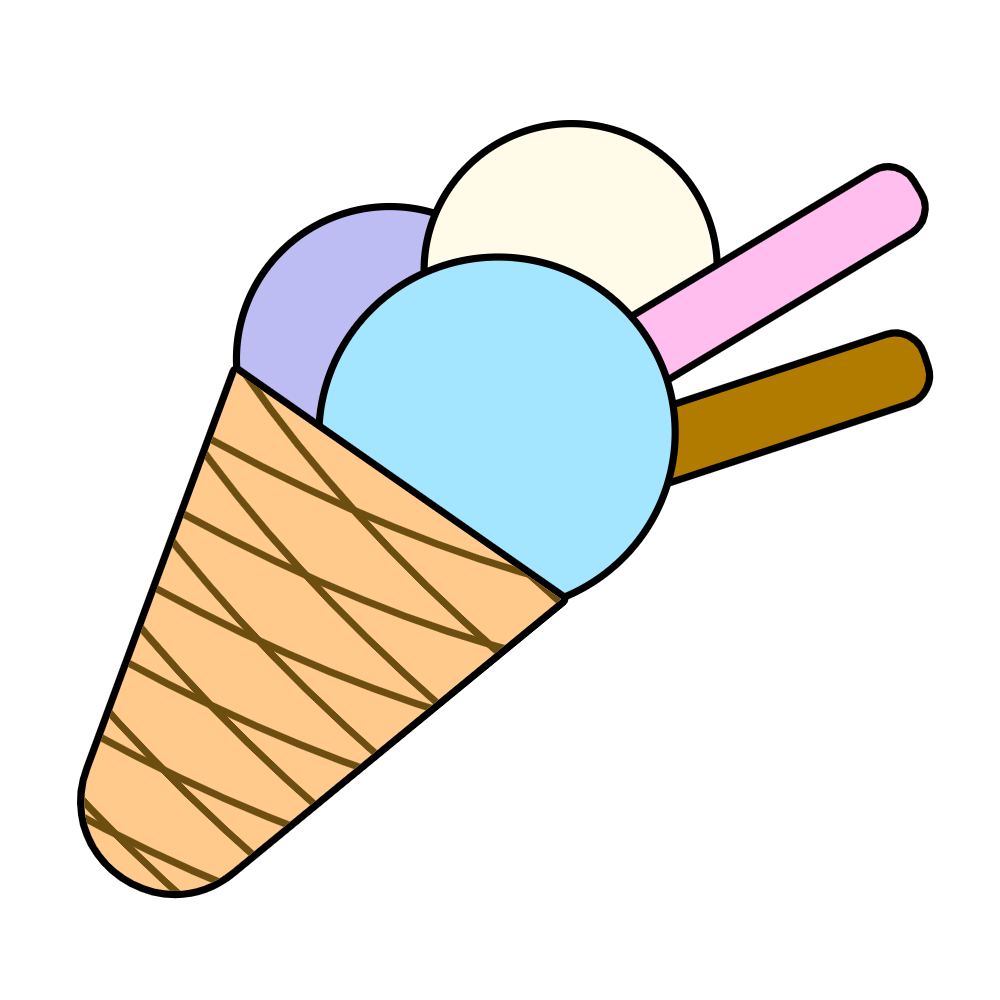 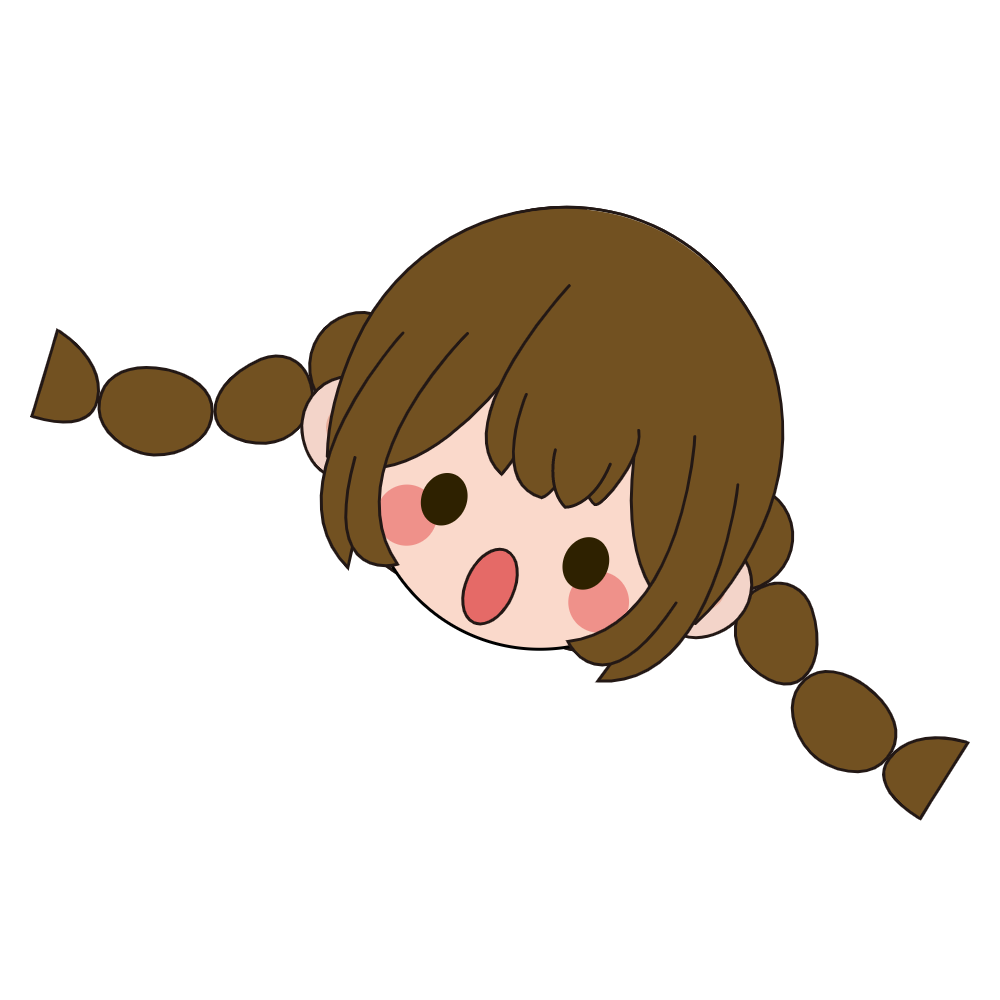 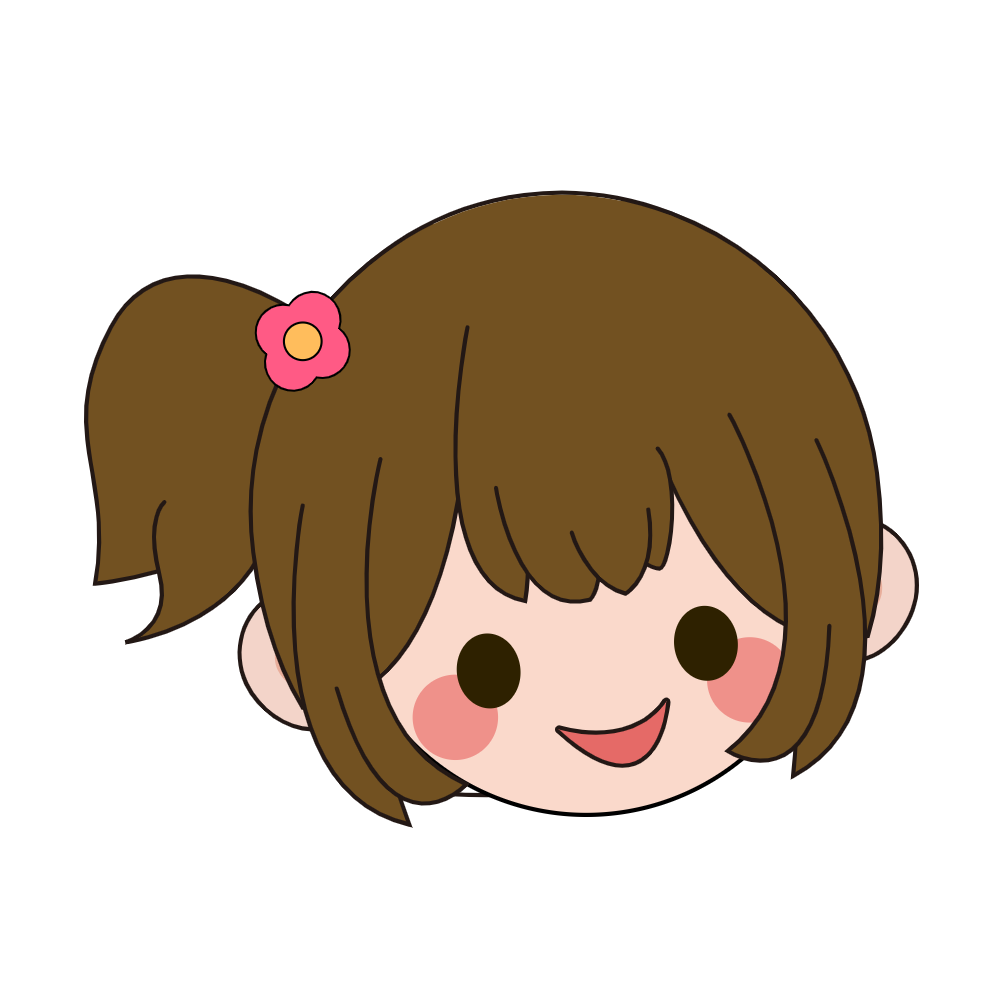 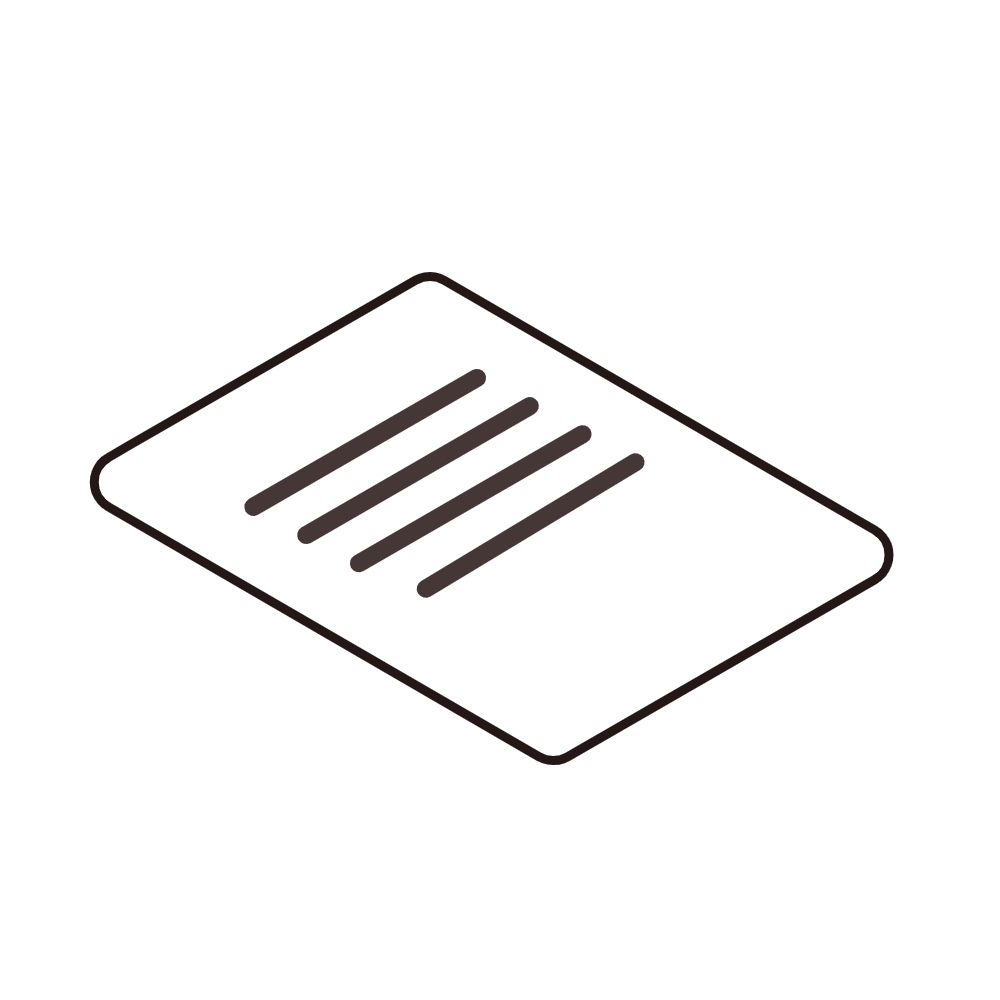 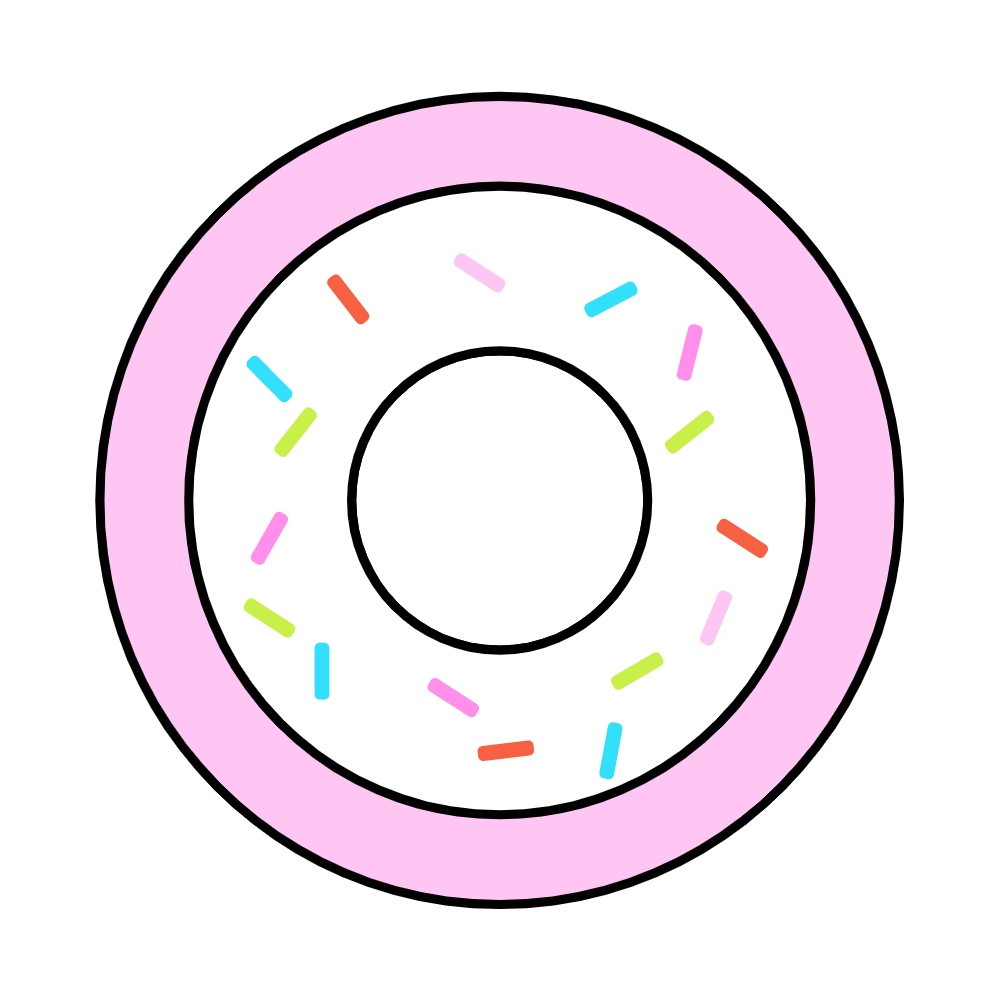 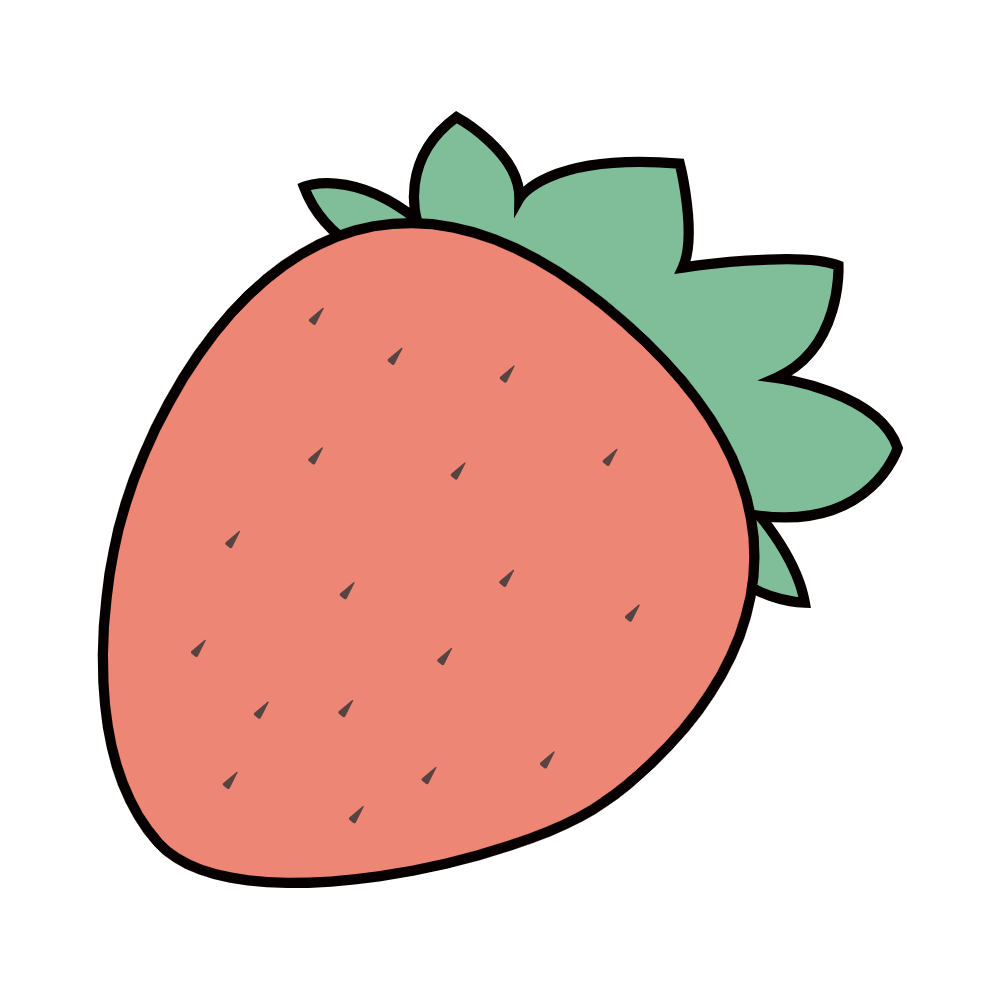 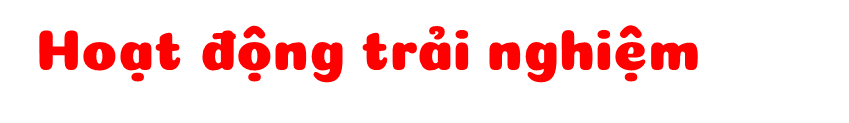 SINH HOẠT LỚP : 
       Sinh hoạt theo chủ đề : Cũ mà vẫn tốt
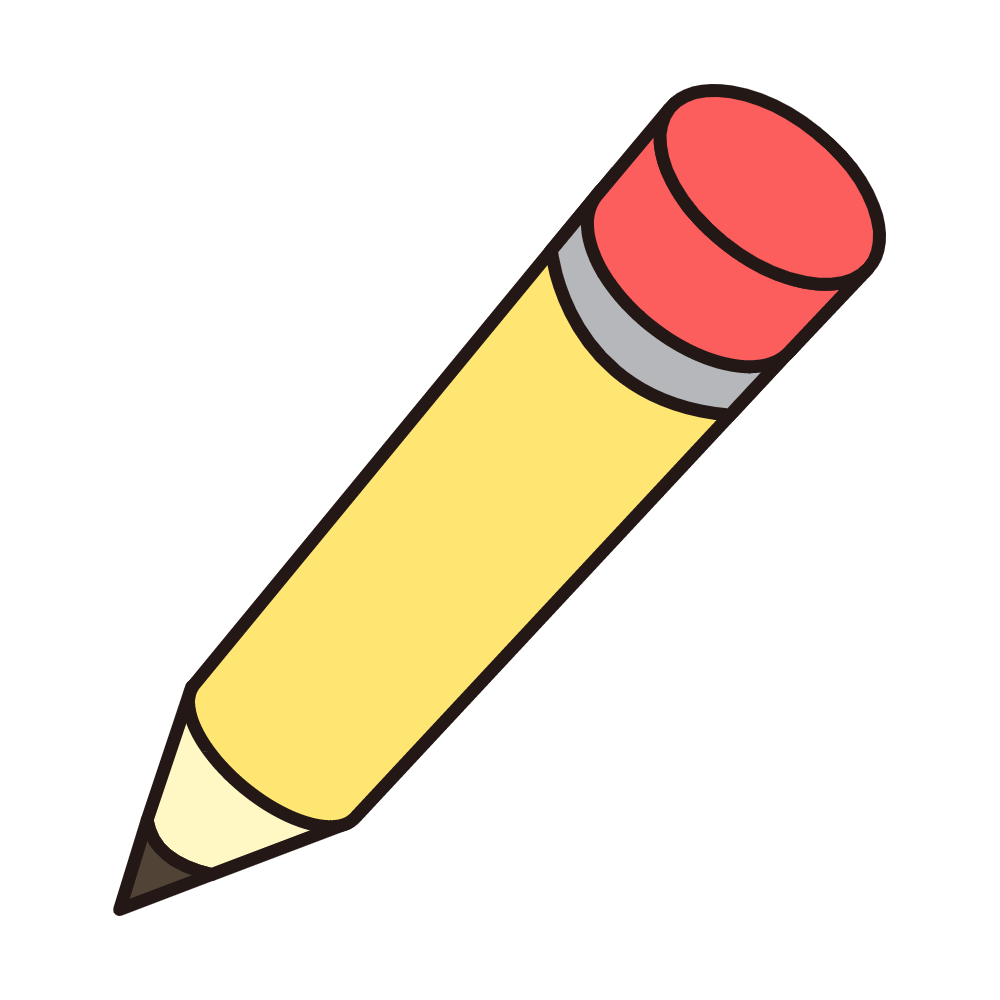 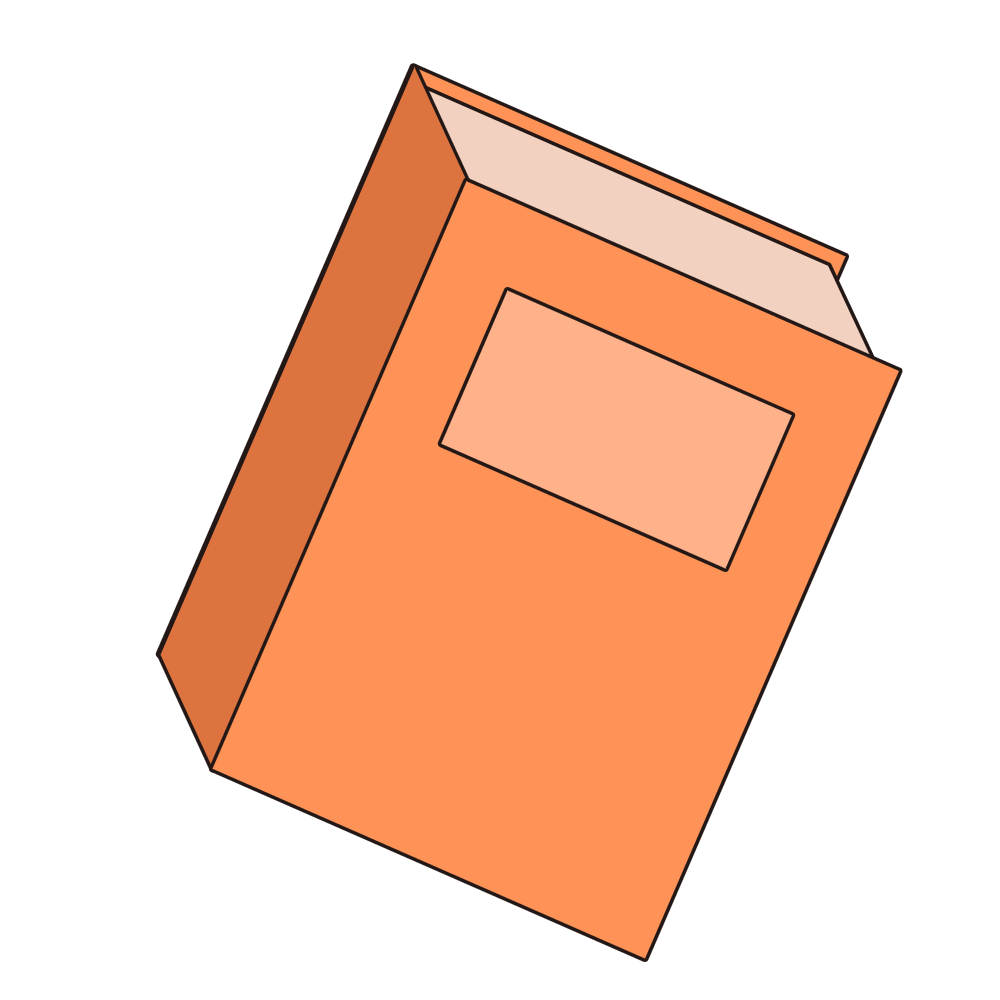 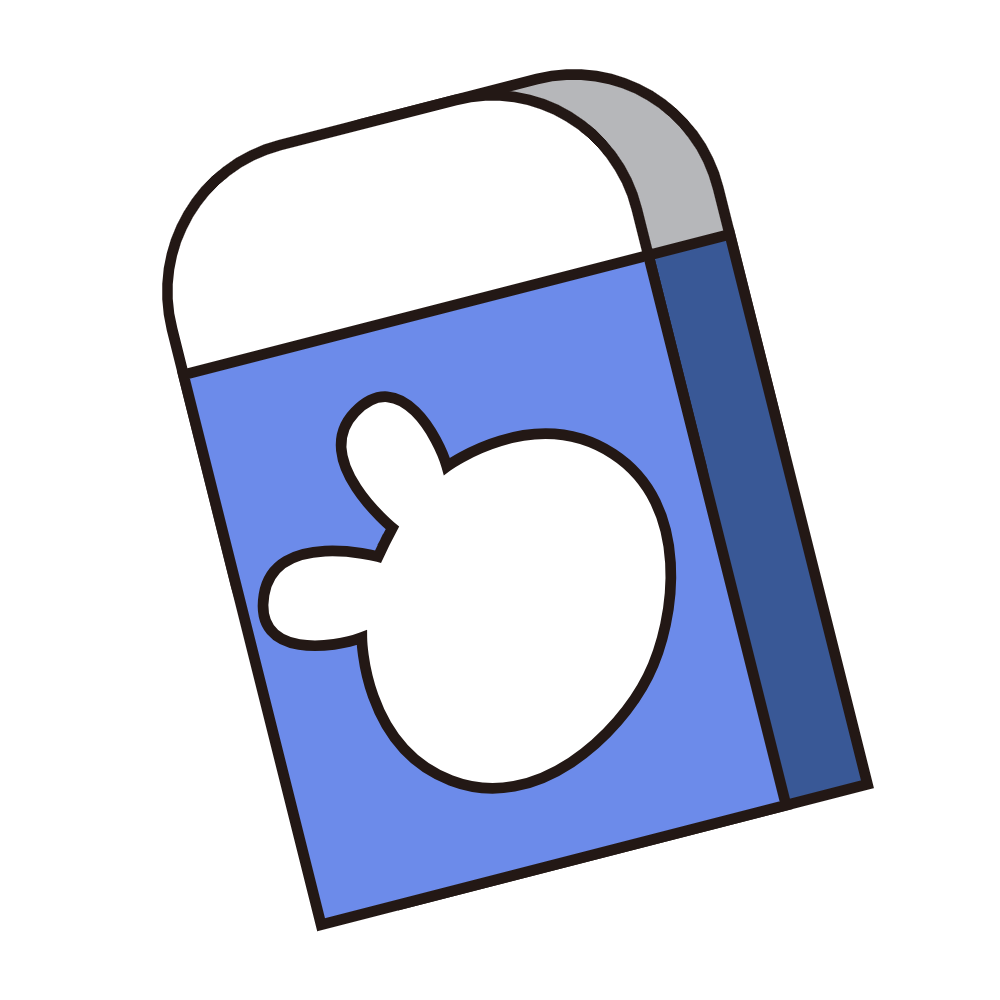 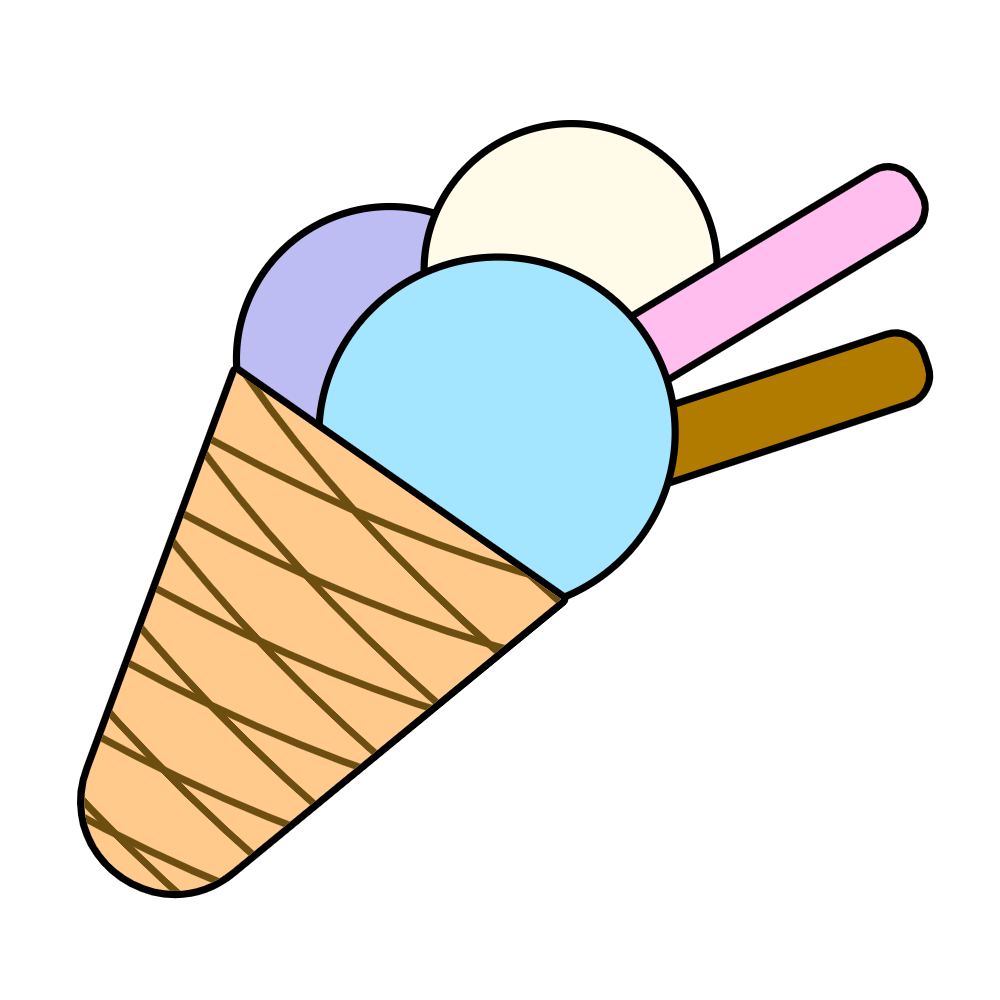 01
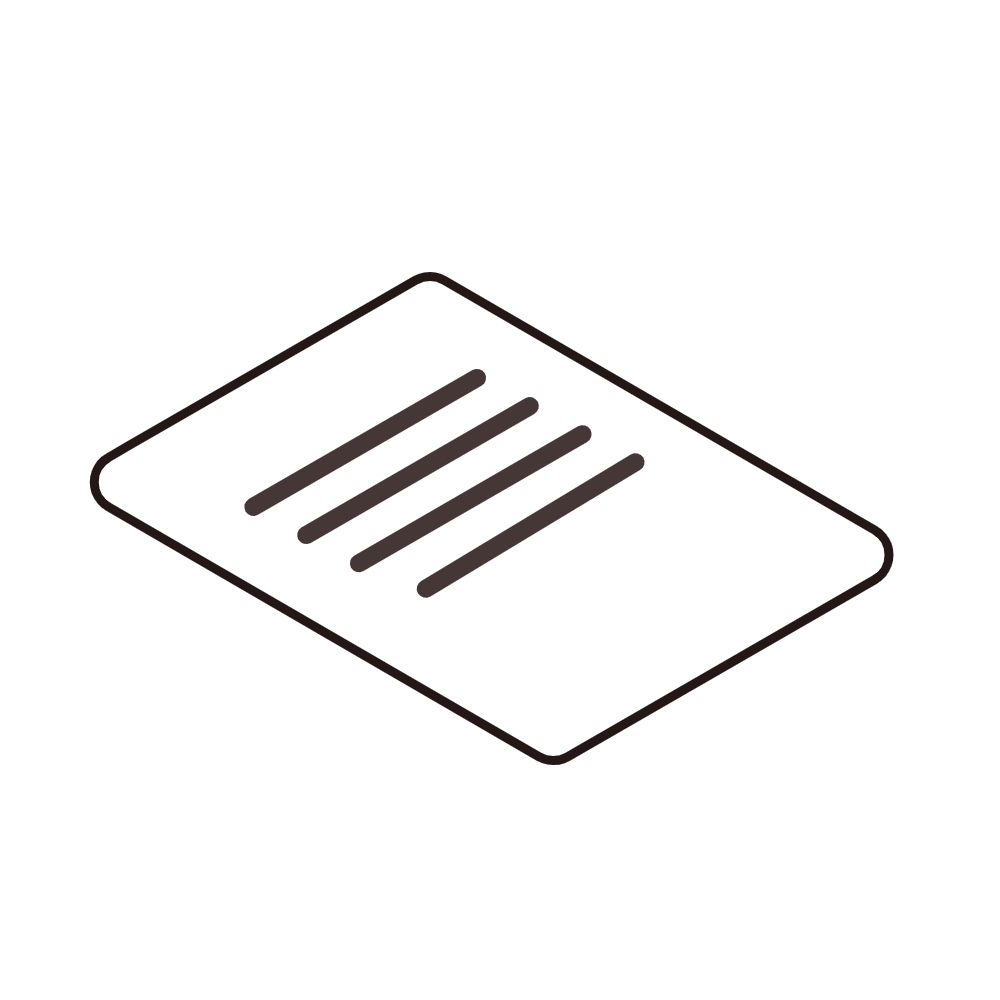 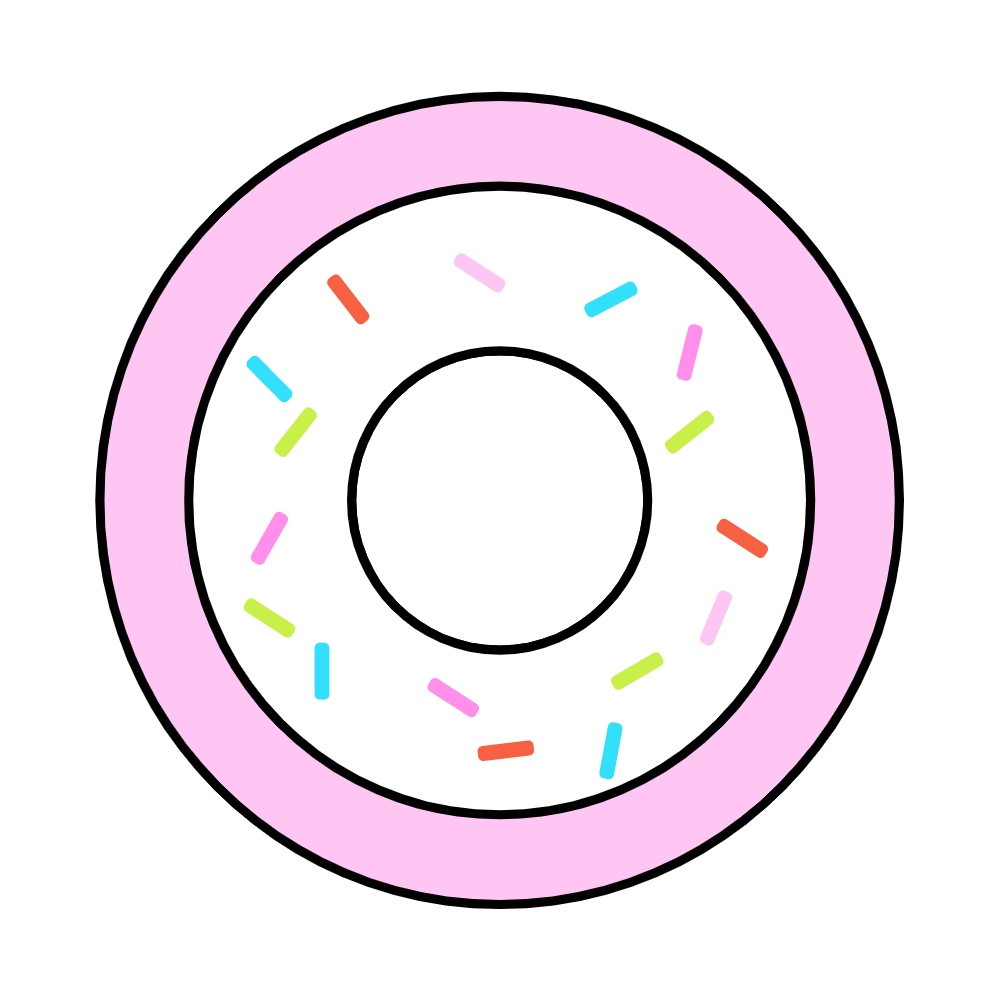 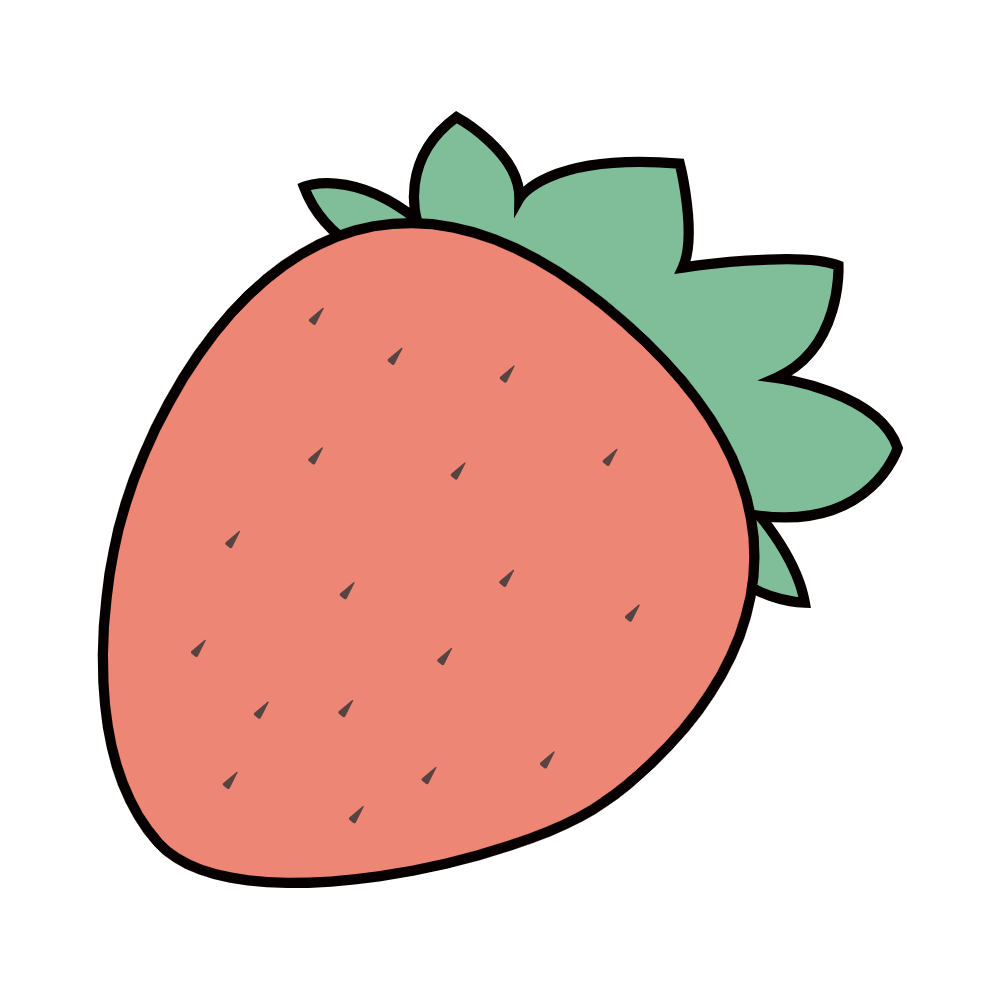 SƠ KẾT THI ĐUA 
TUẦN 8
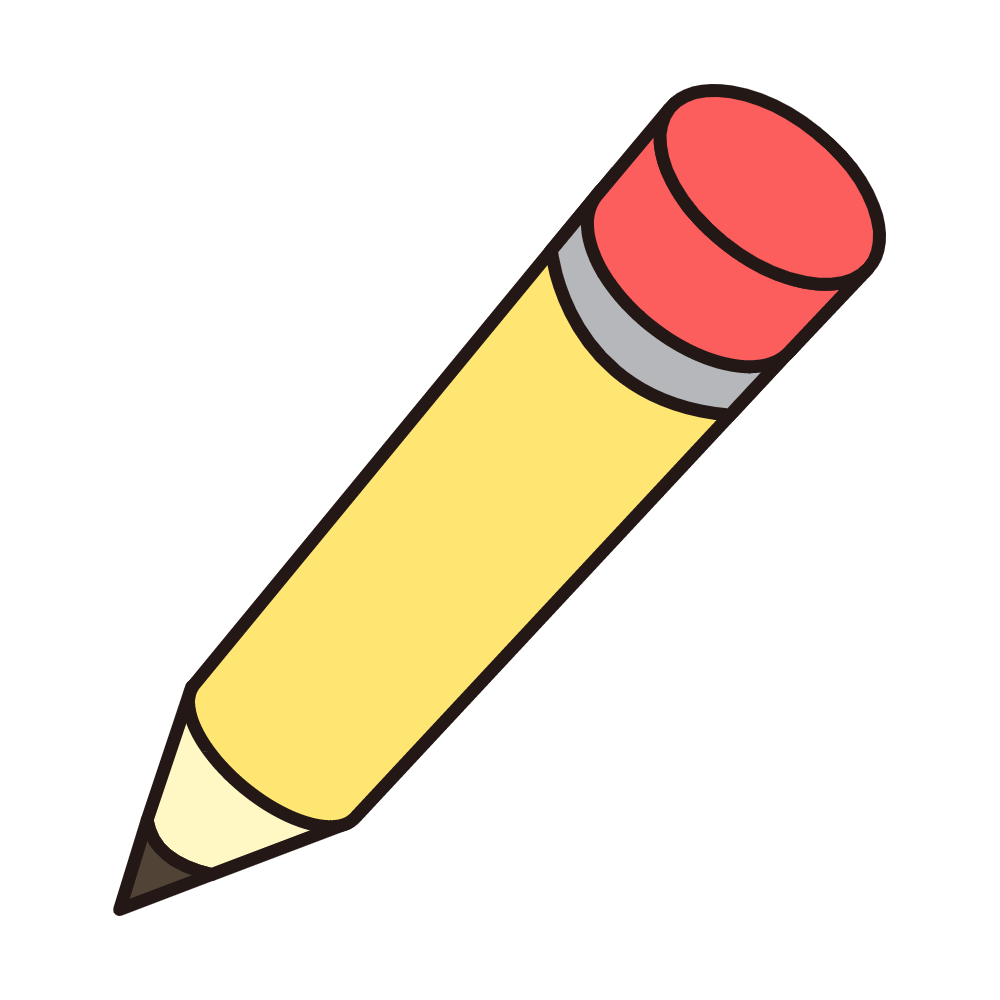 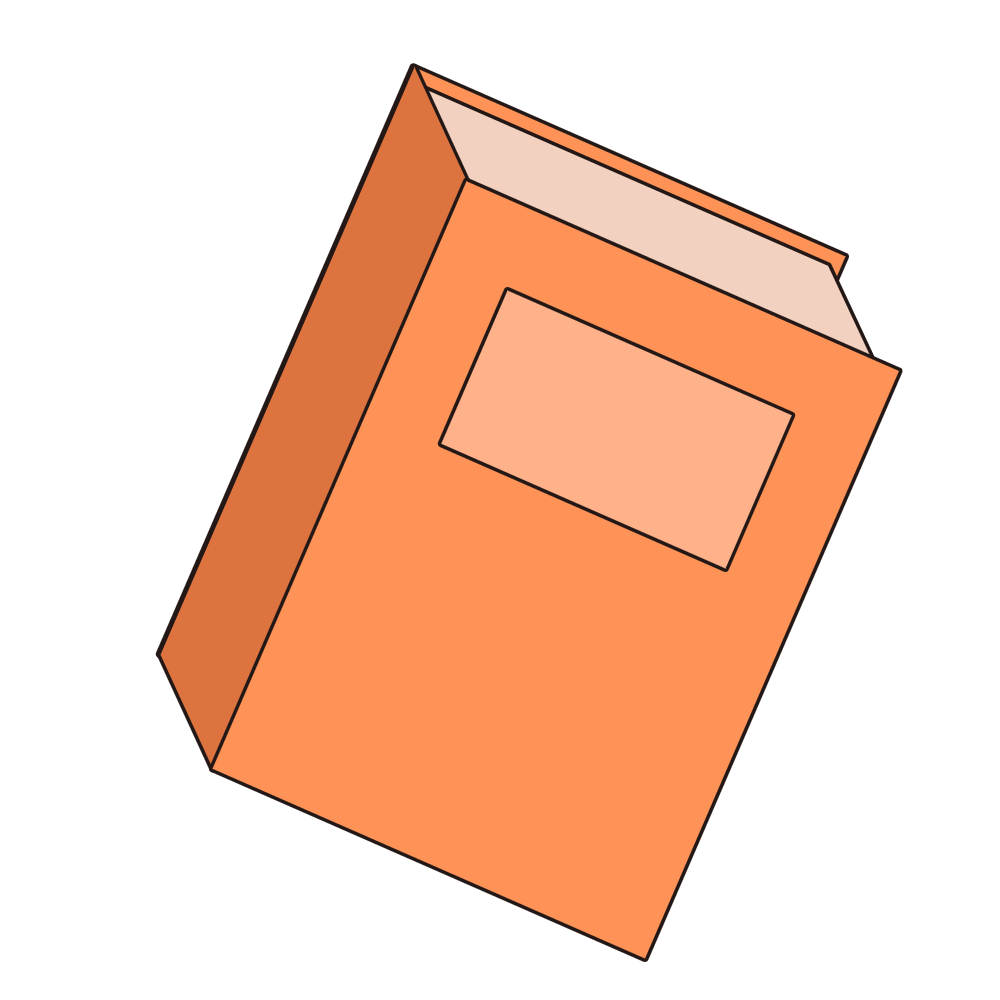 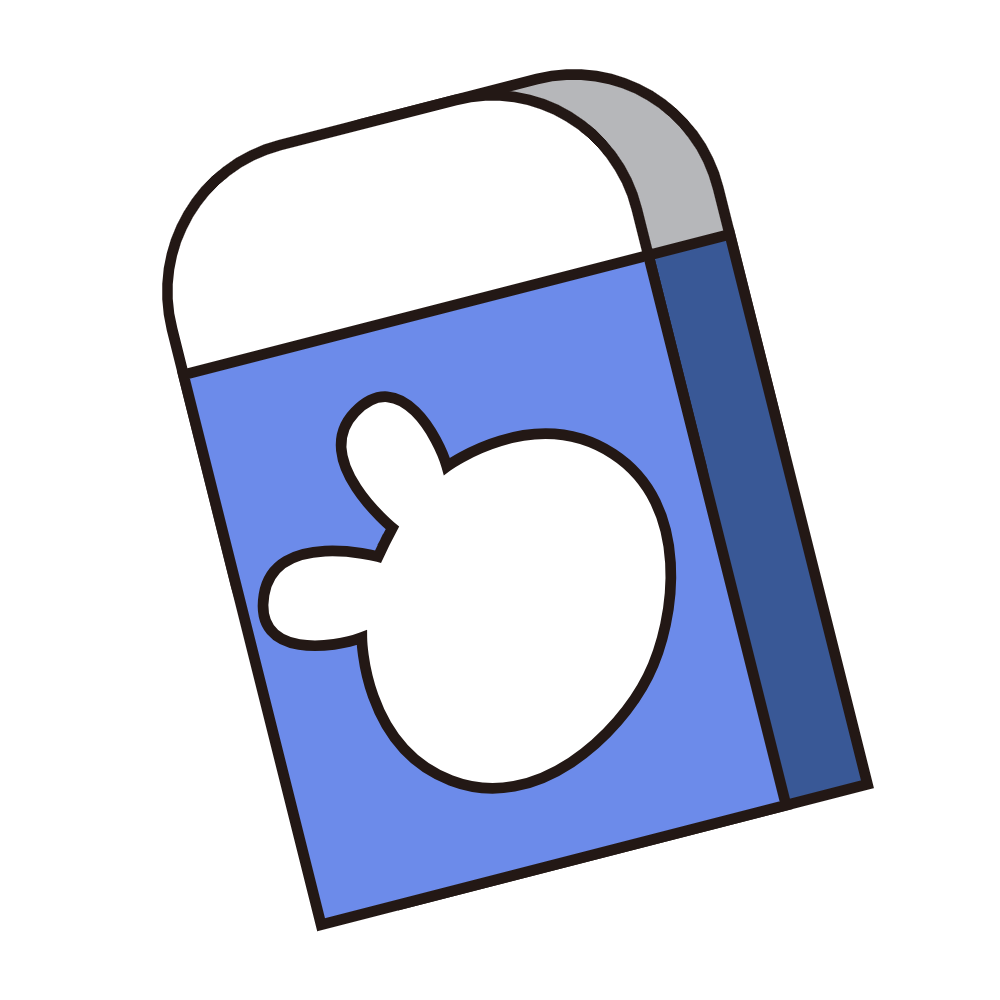 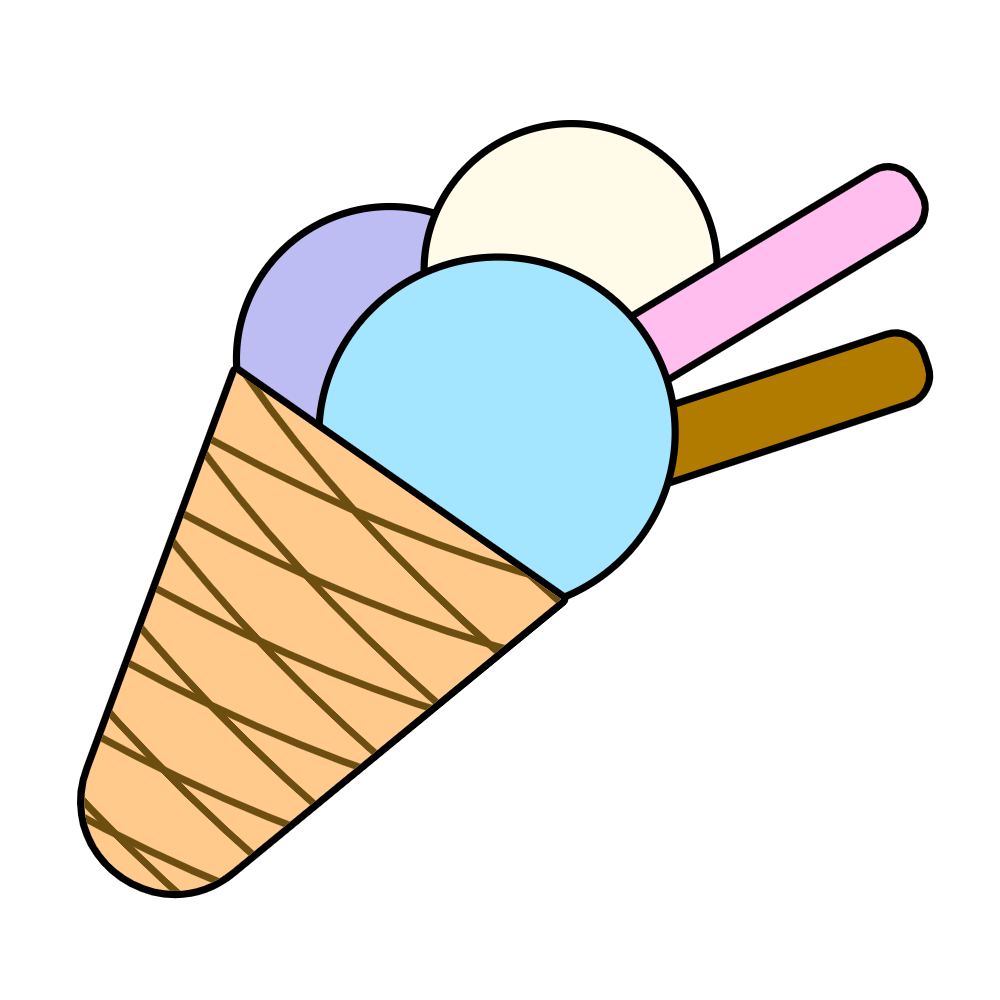 02
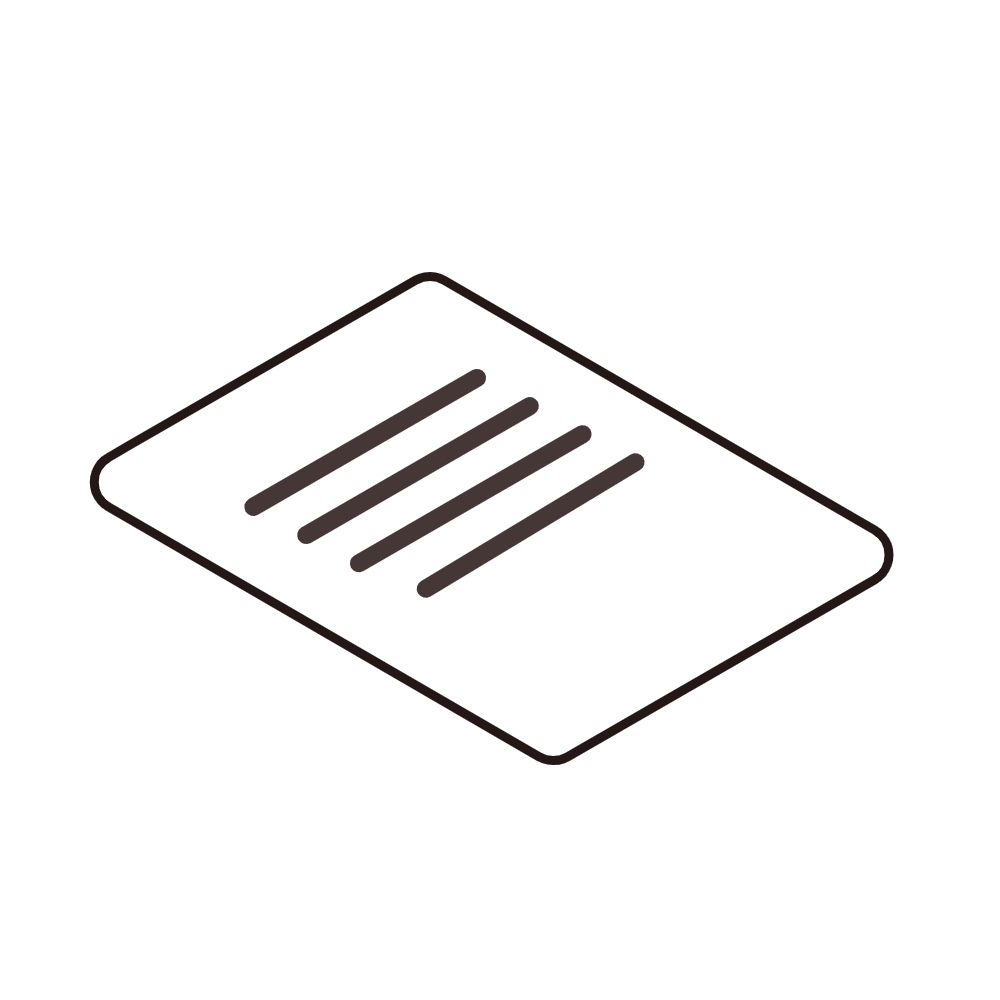 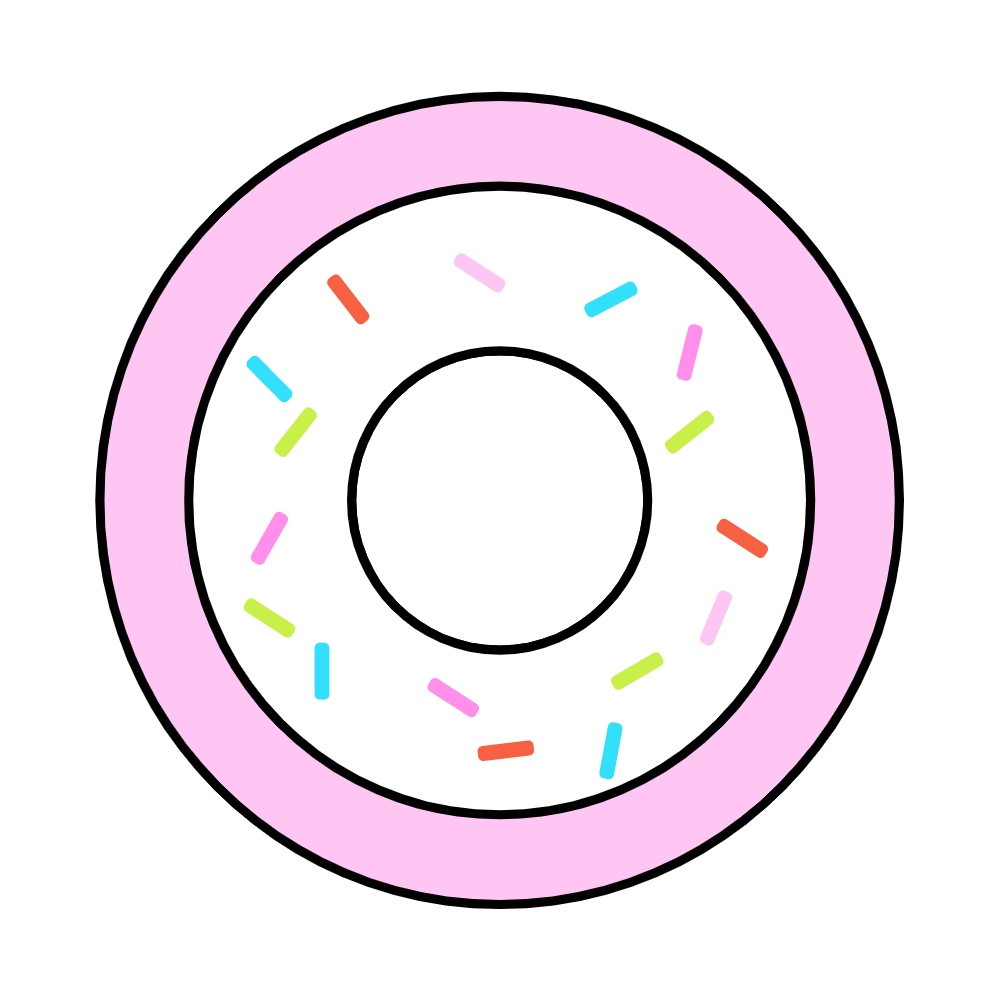 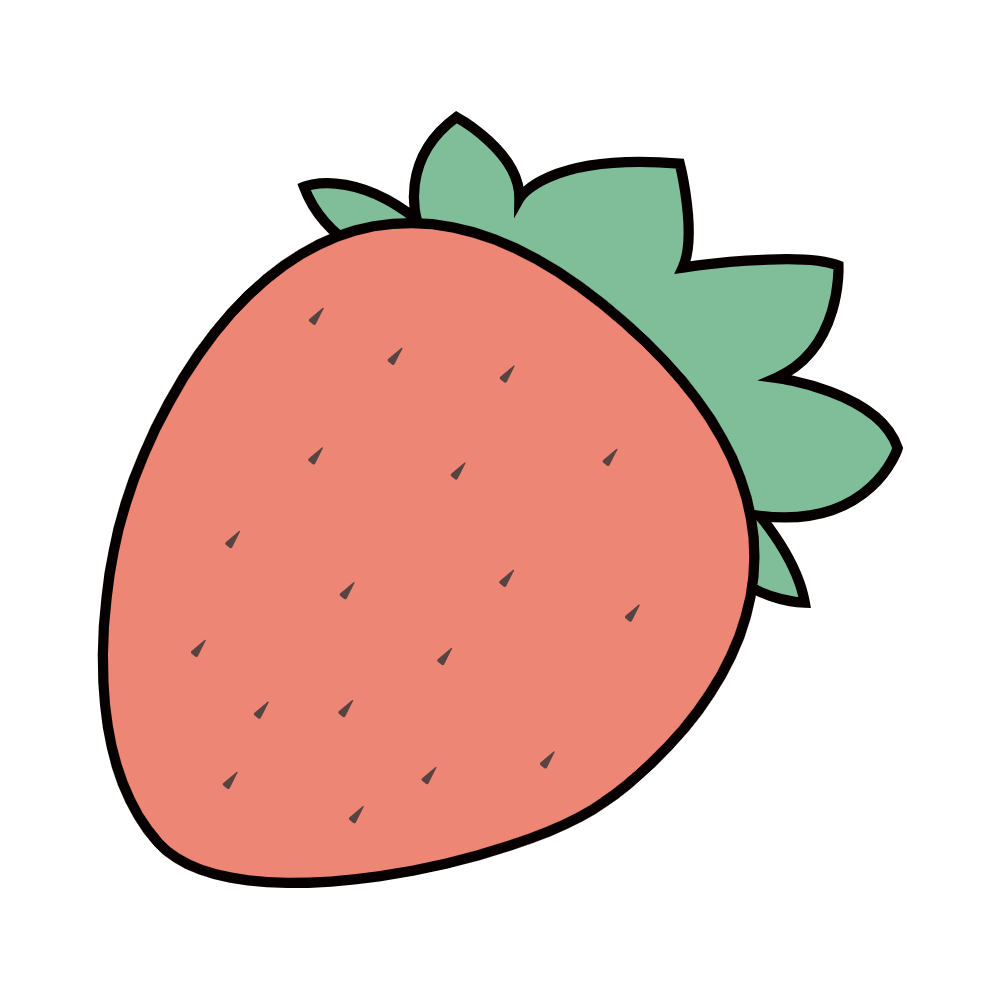 PHƯƠNG HƯỚNG THI ĐUA TUẦN 9
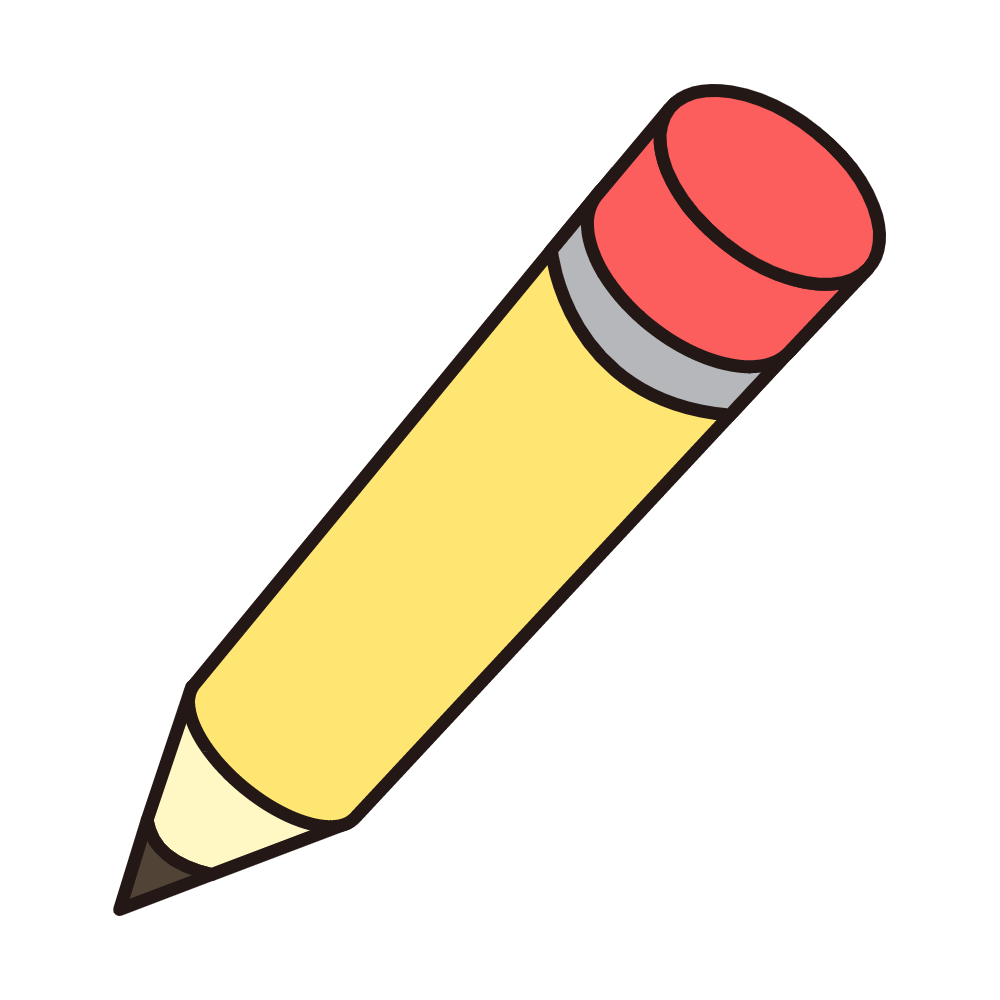 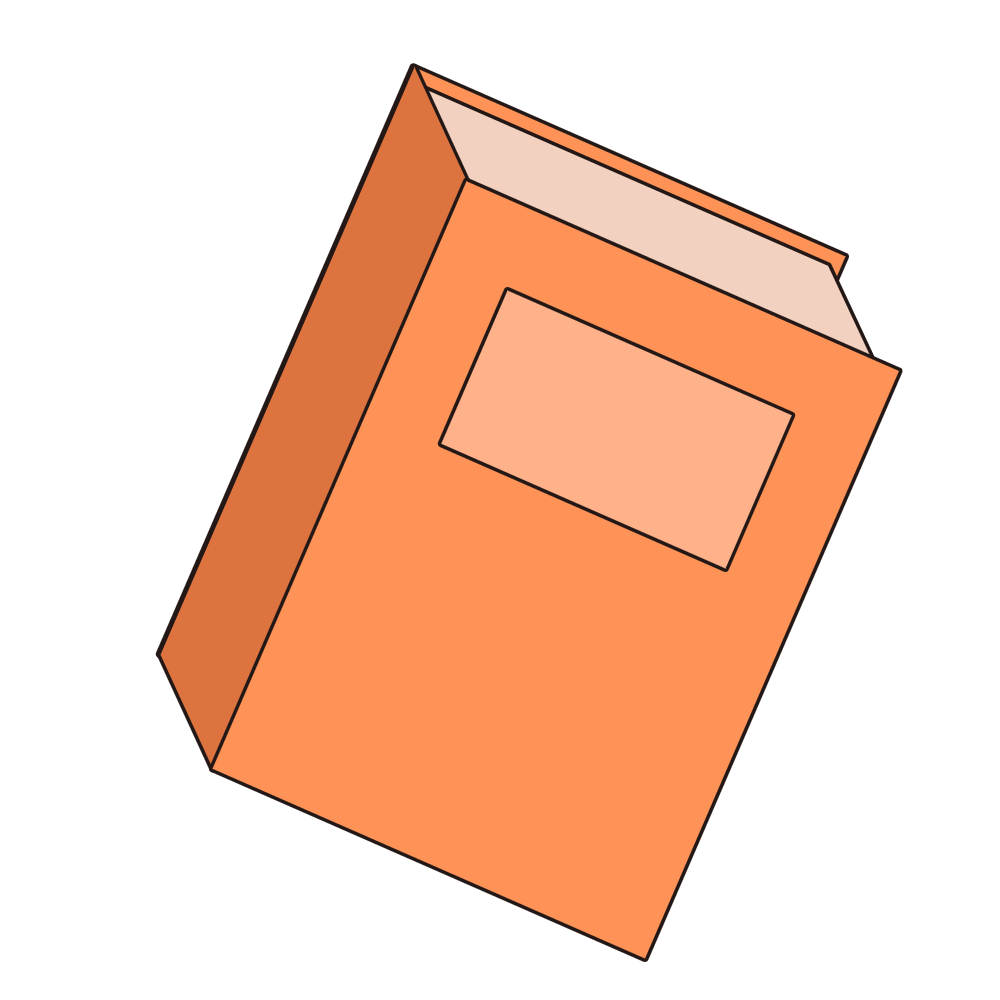 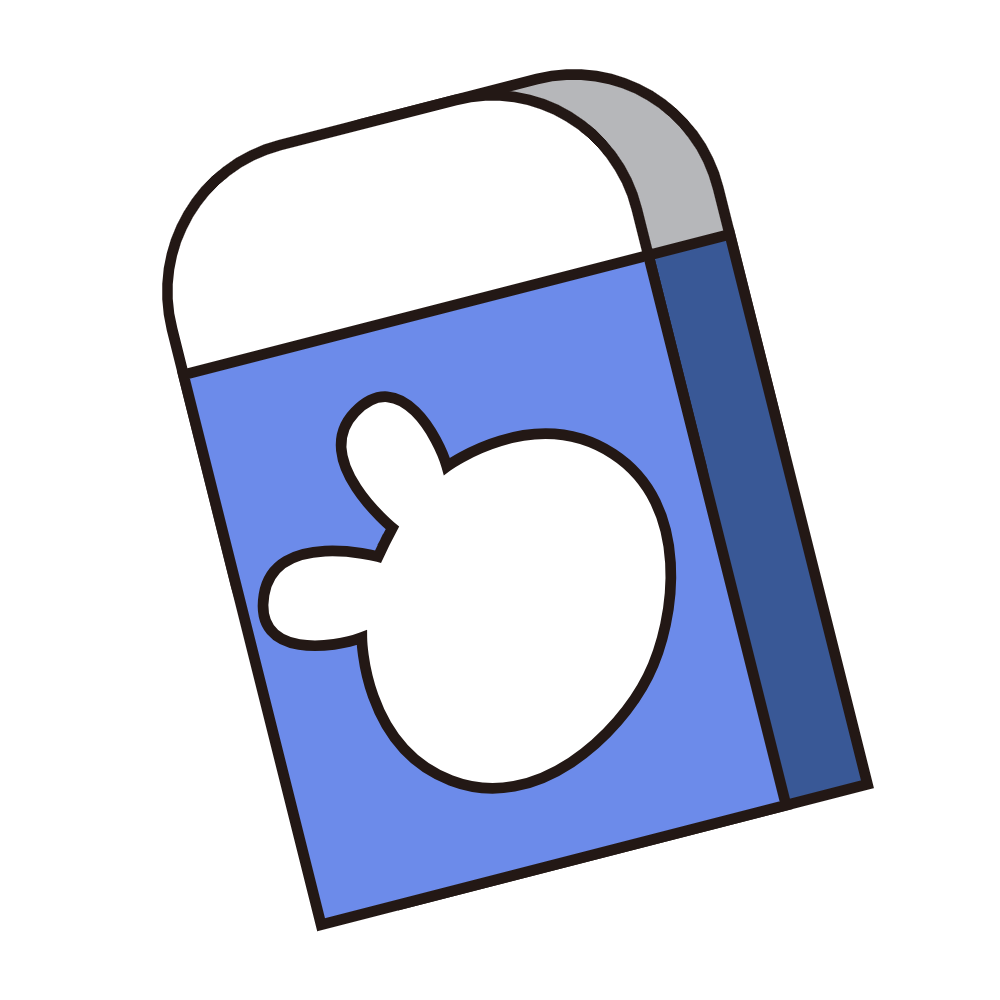 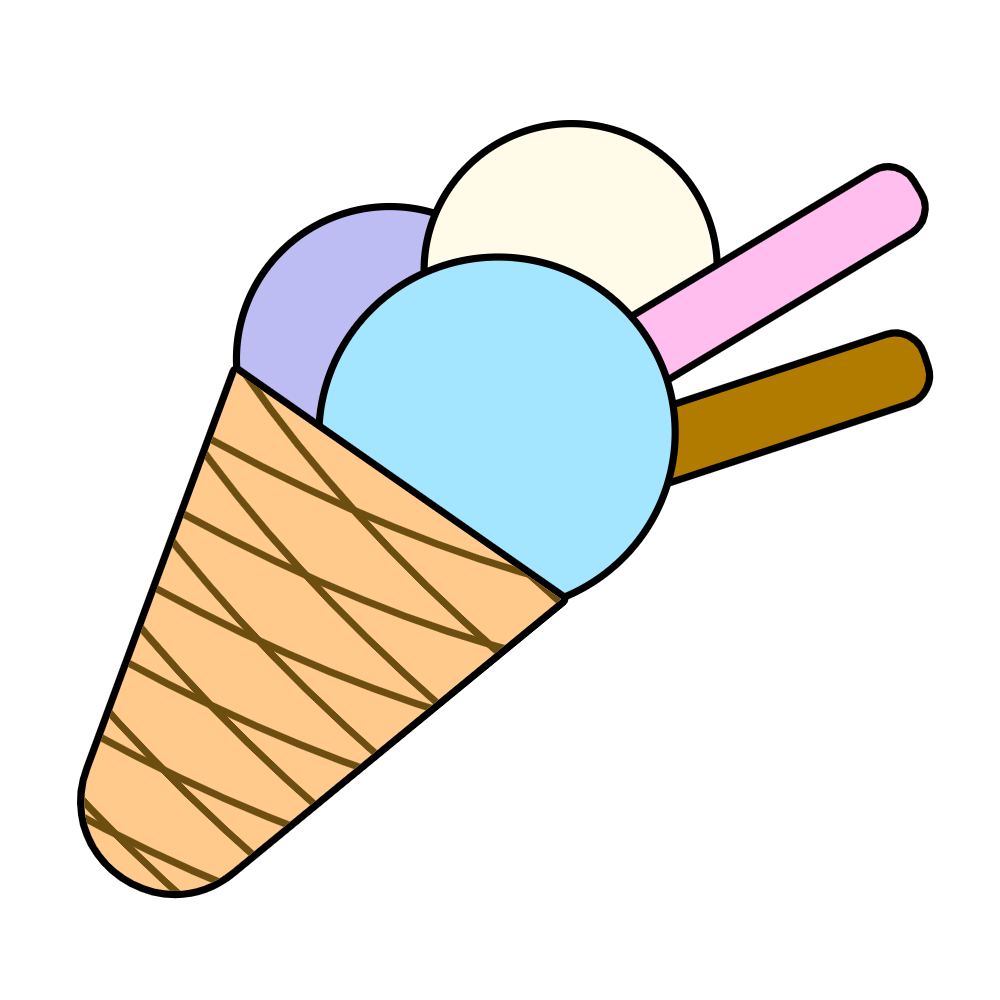 03
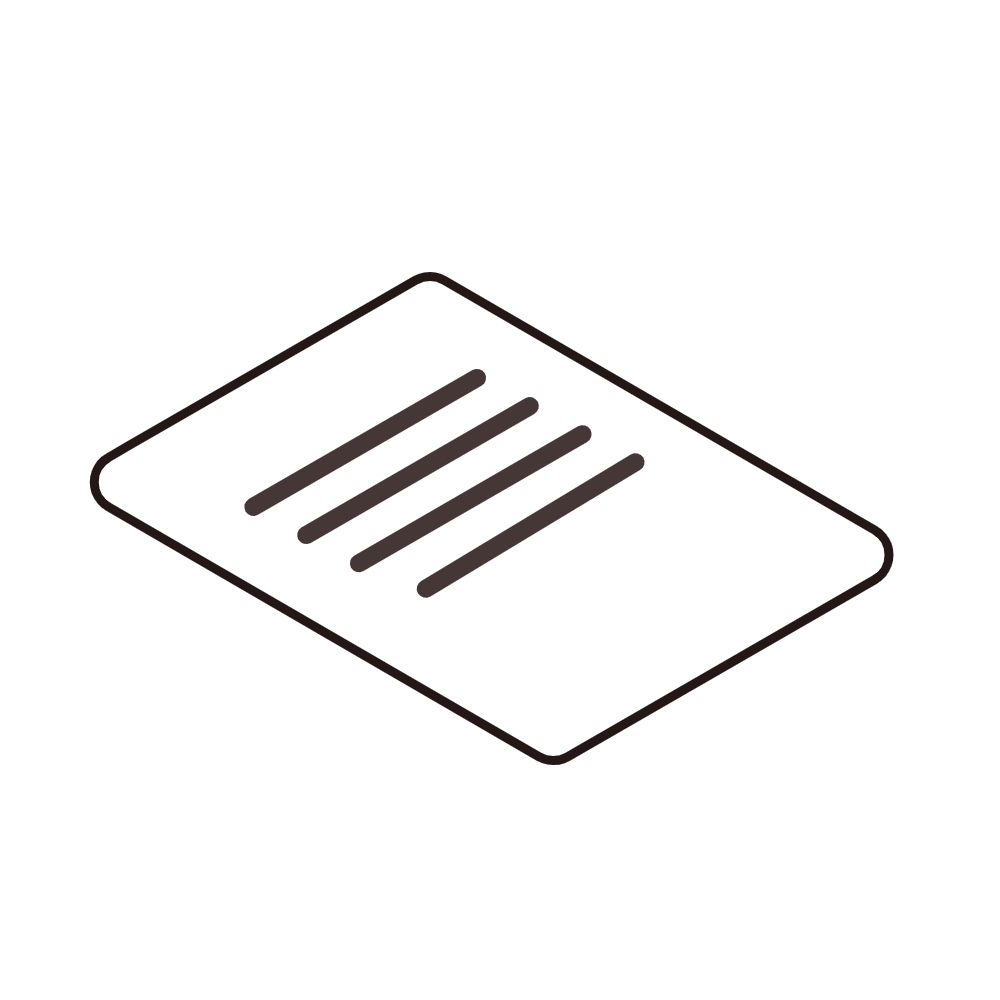 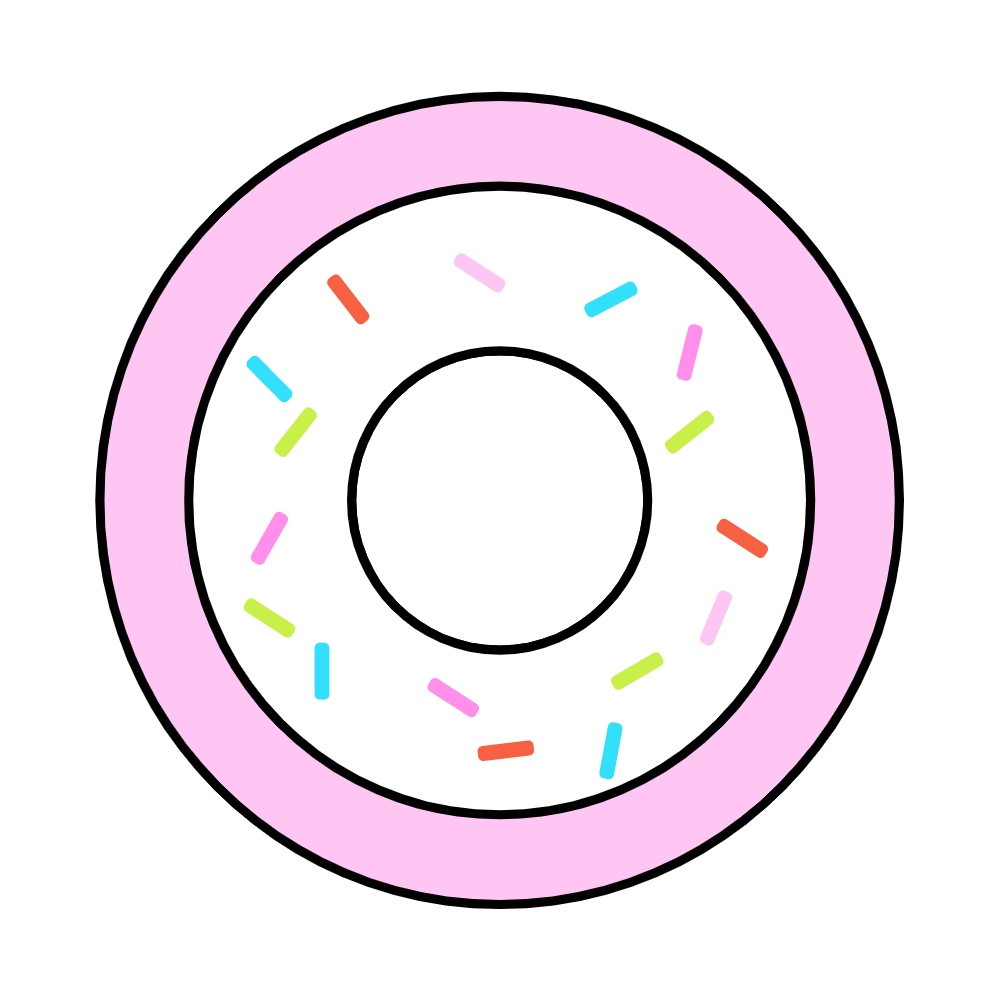 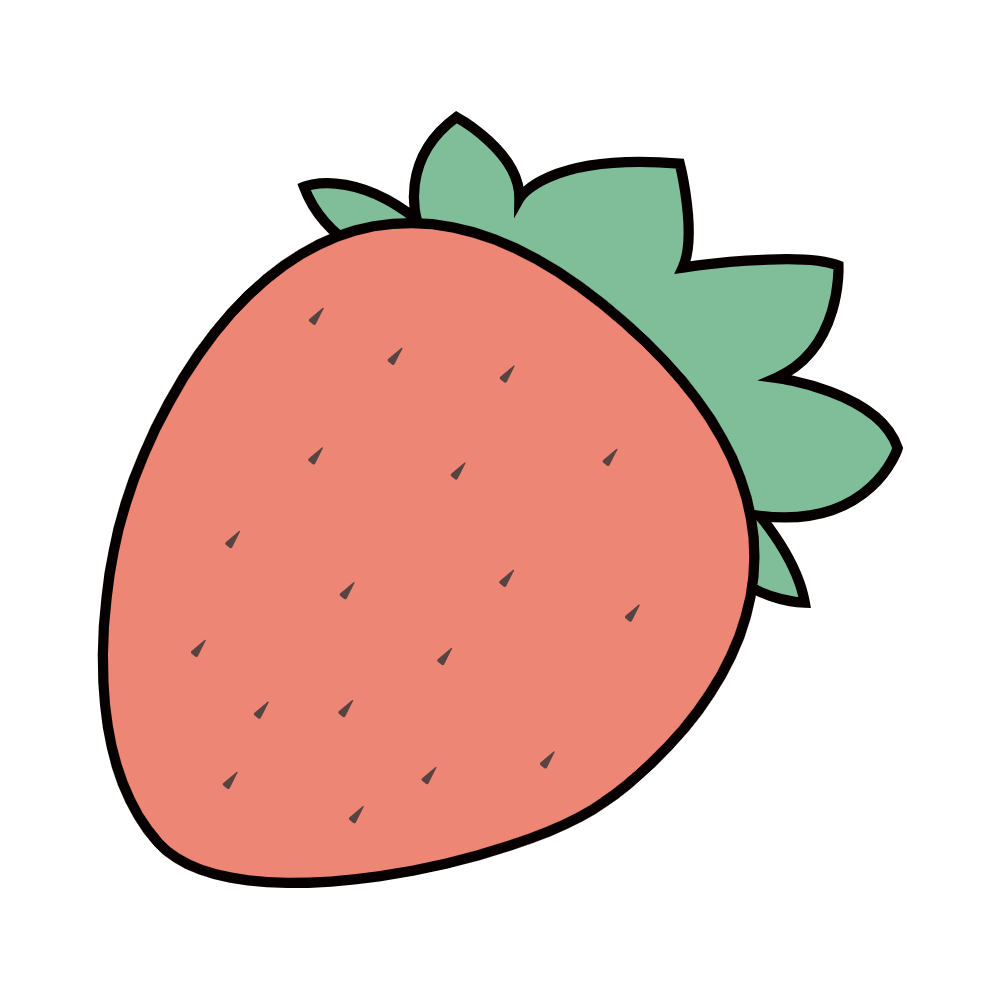 Sinh hoạt theo chủ đề : Cũ mà vẫn tốt
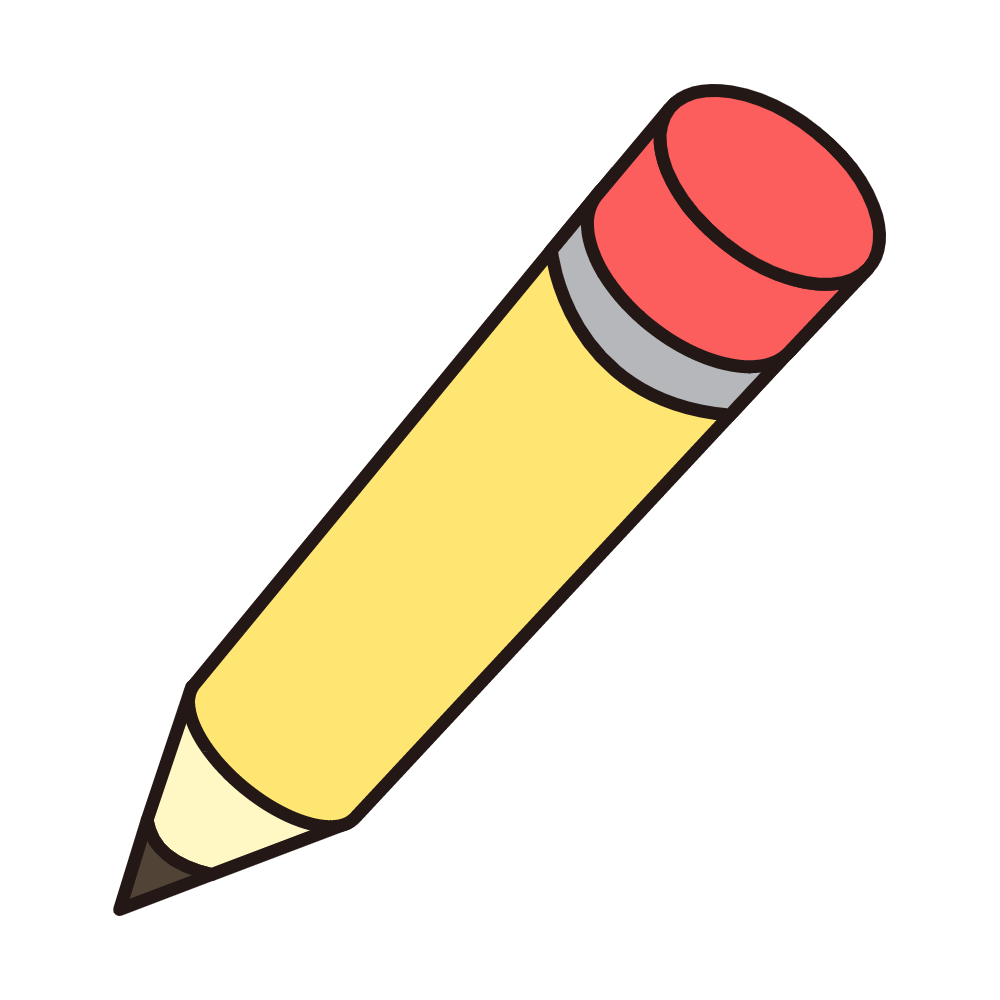 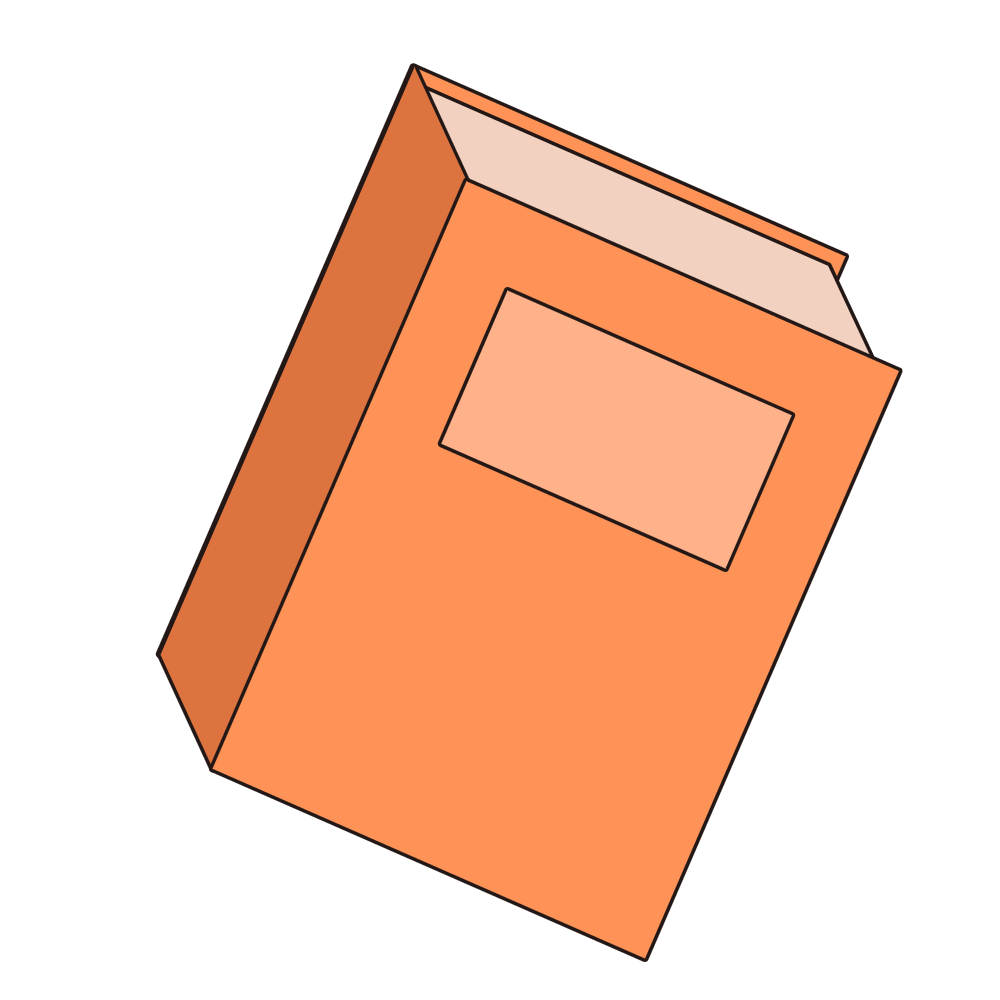 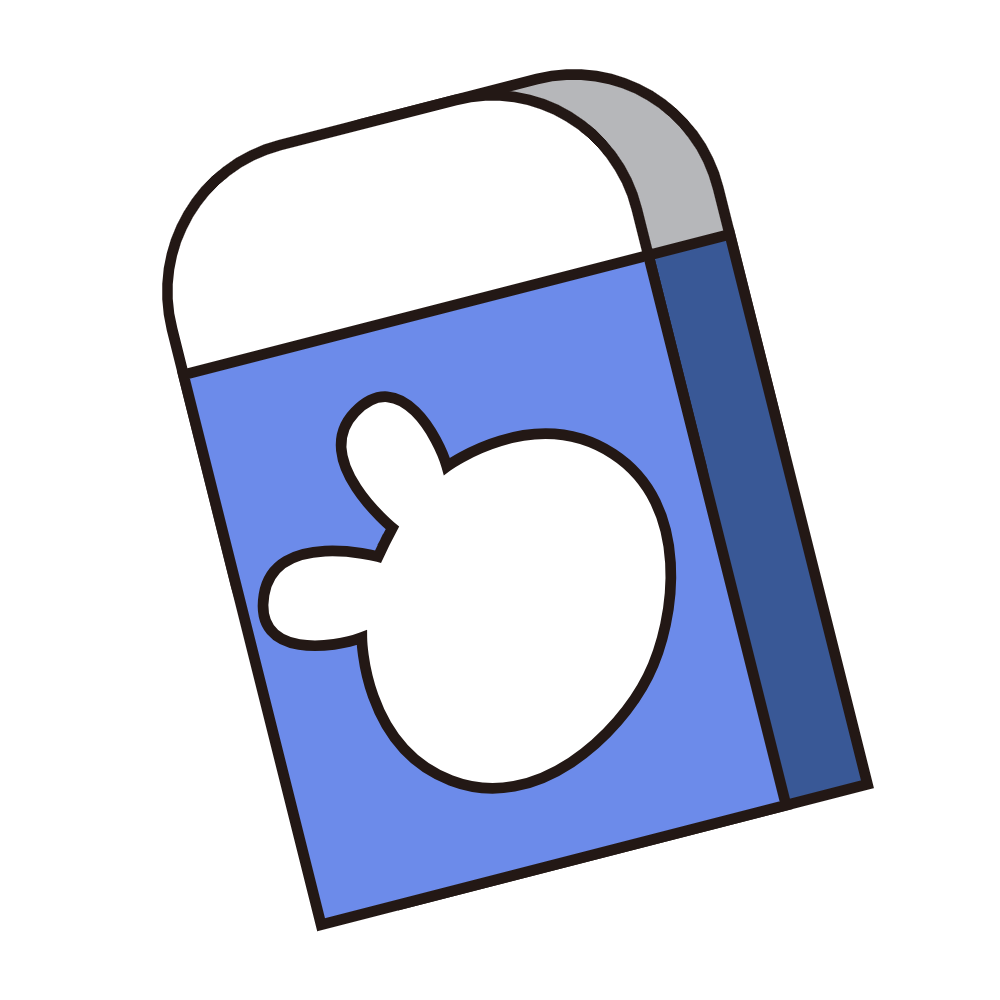 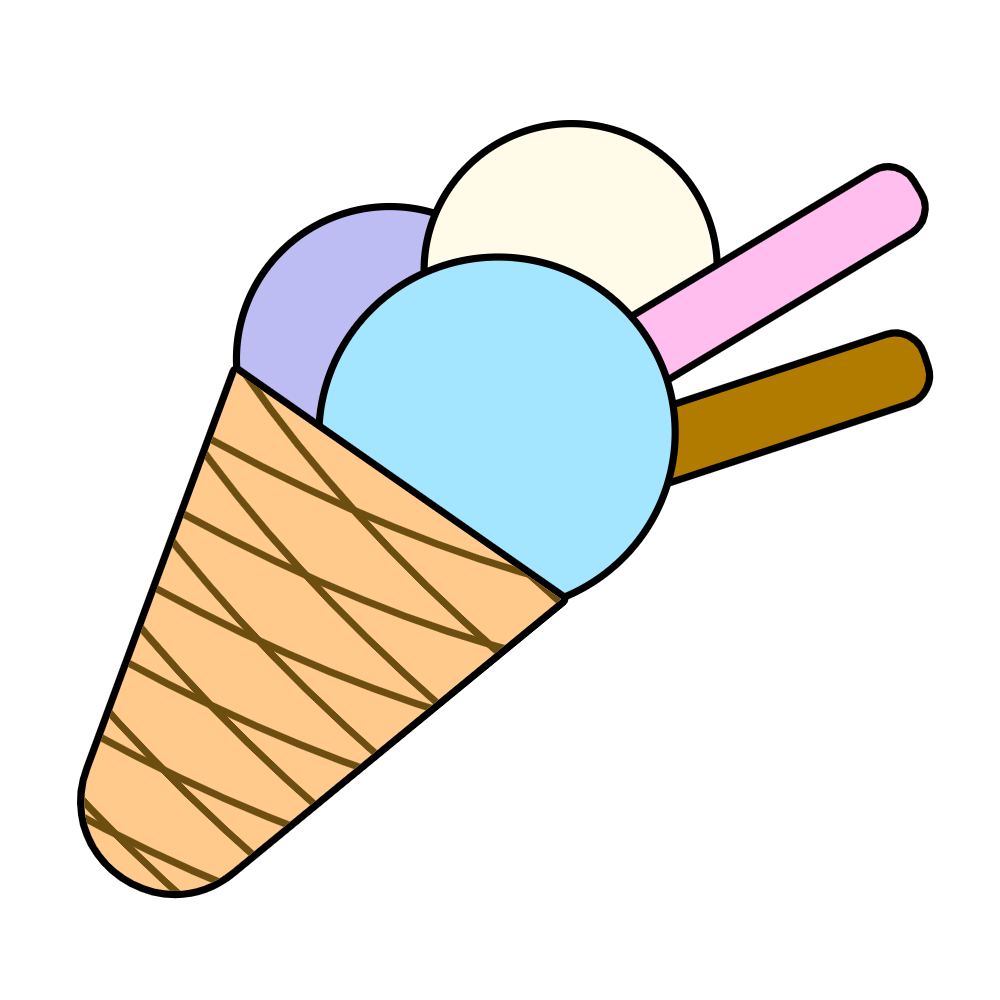 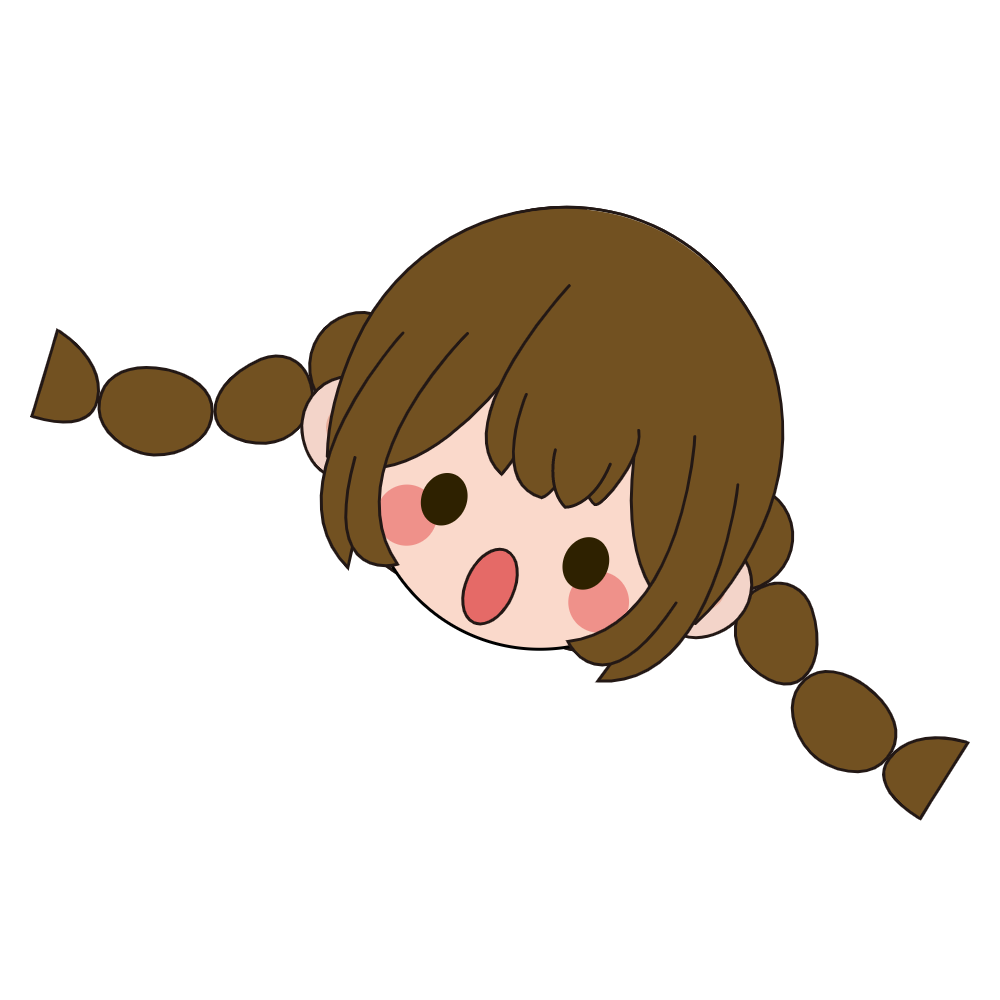 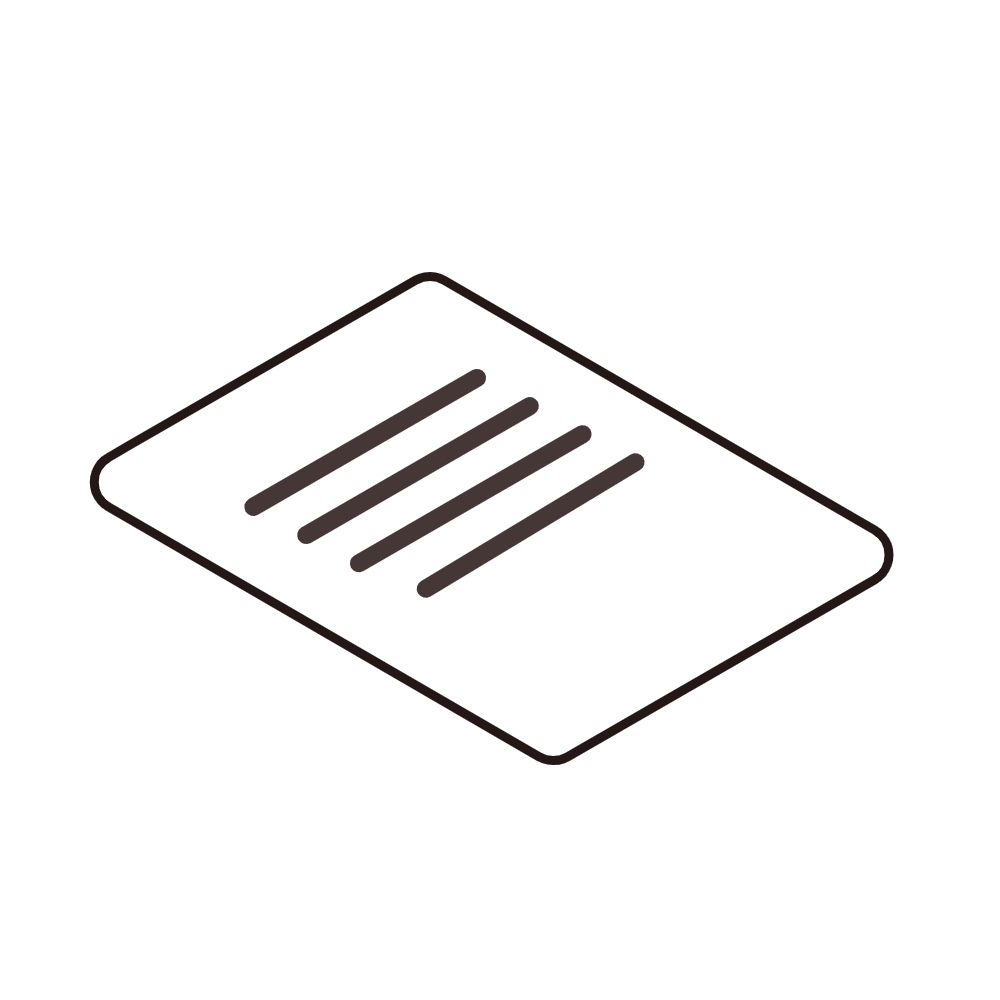 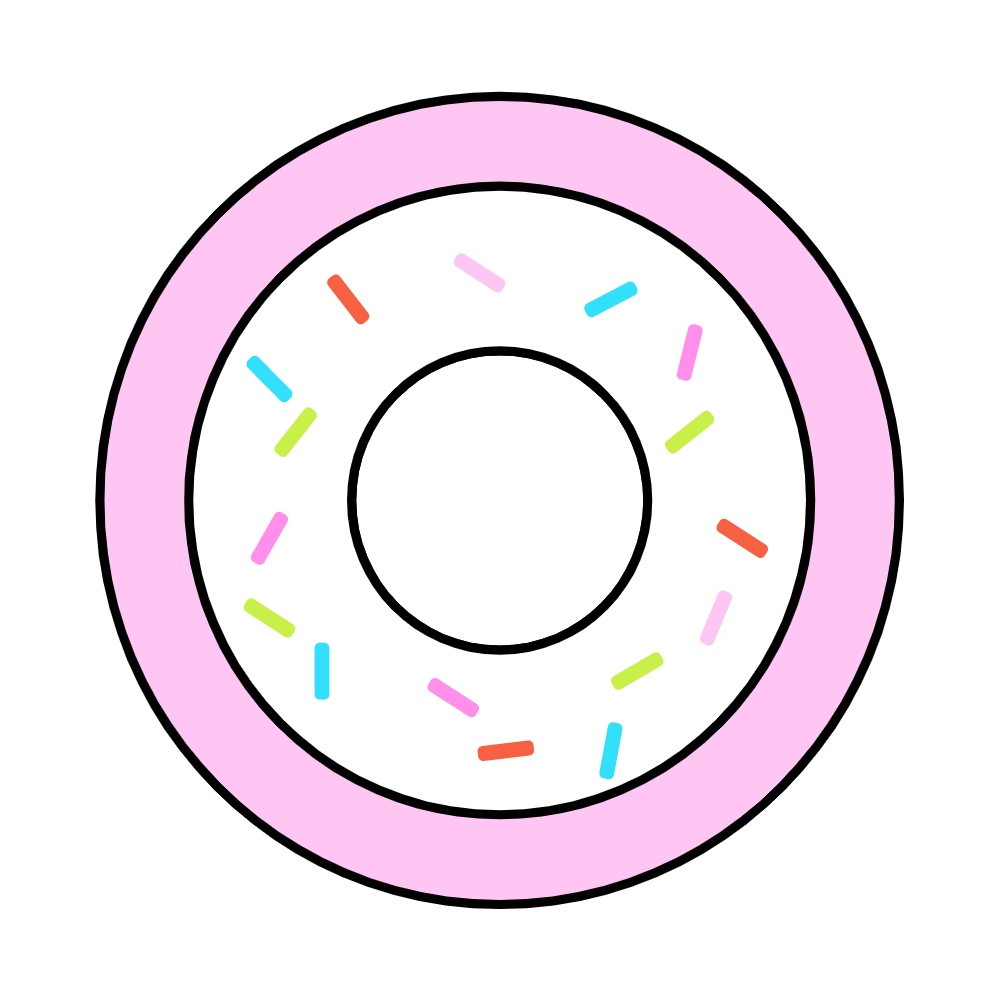 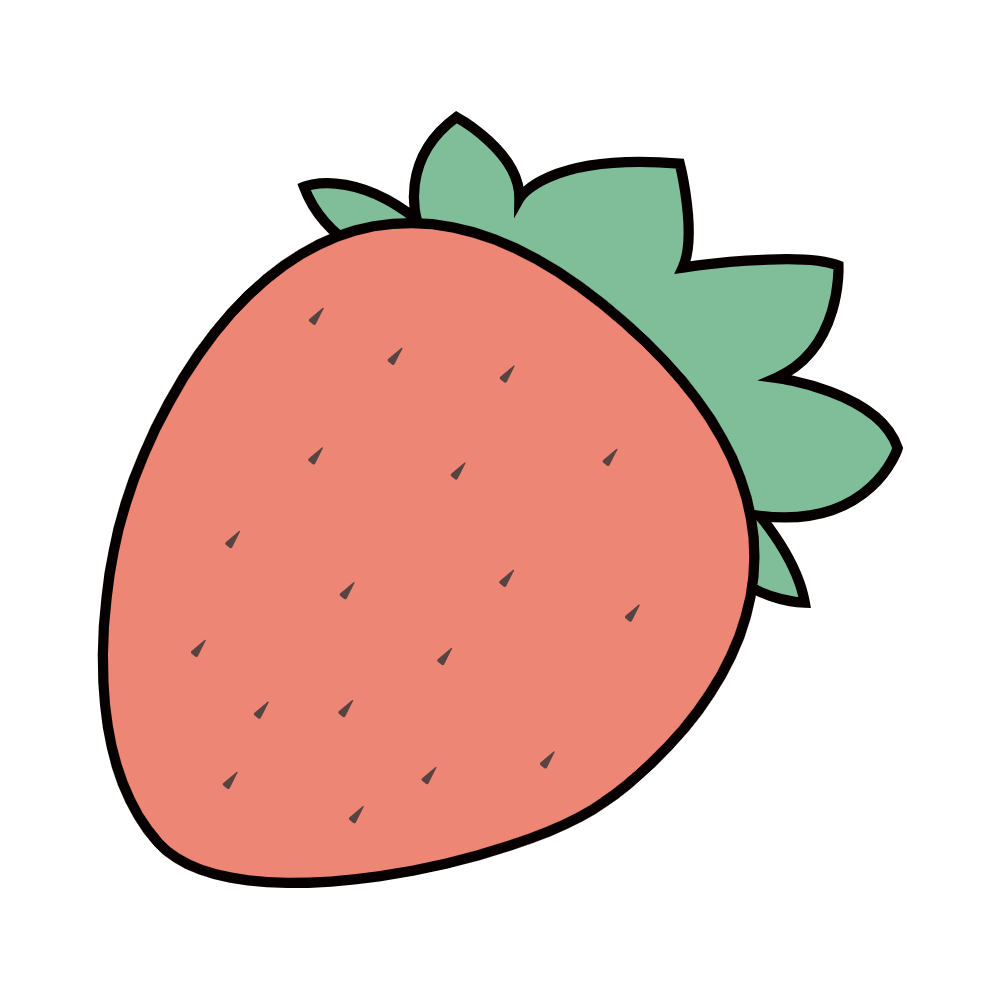 Liệt kê những đồ dùng cần mua mới:
1.Em đã tìm thấy những món đồ nào chưa dùng đến ?
2.Em đề ngị cách sử dụng món đồ đó như thế nào với người thân?
3.Em cần mua những món đồ mới nào?
4. Em đã đề nghị cách sử dụng những món đồ đó như thế nào với người thân ?
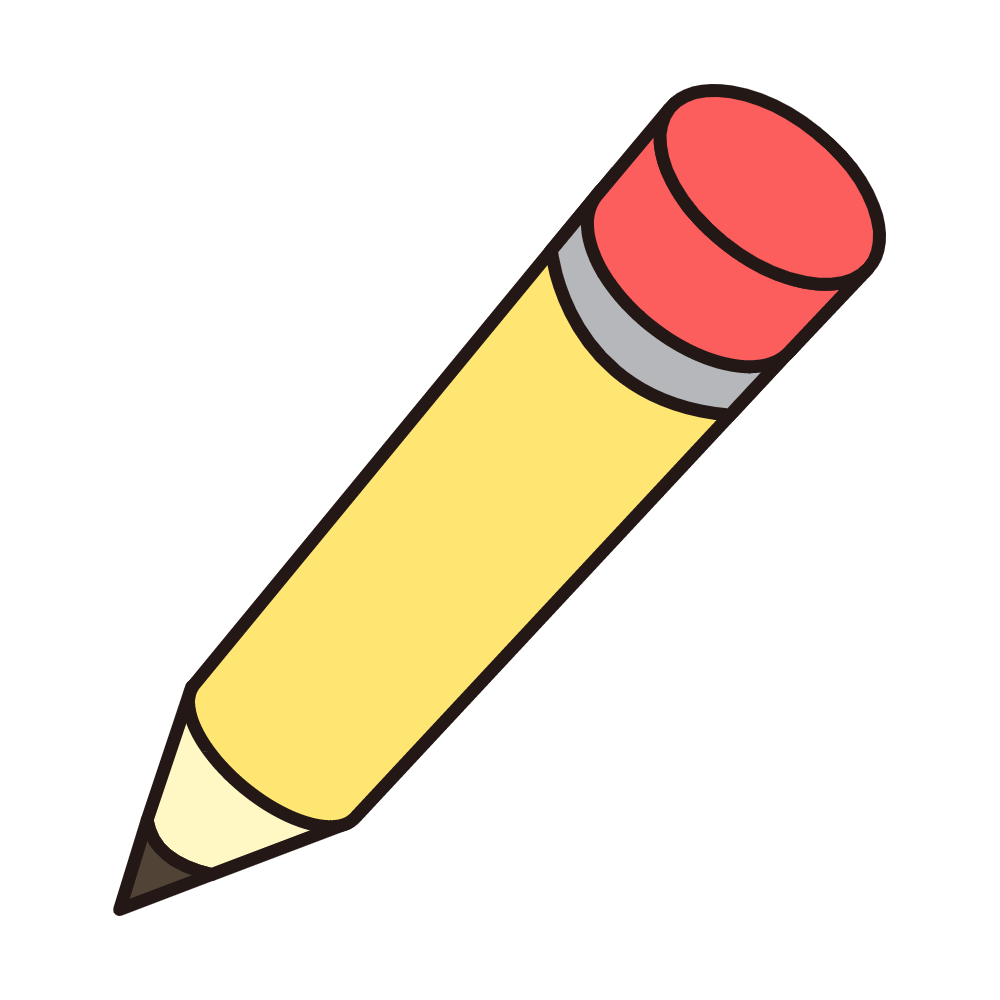 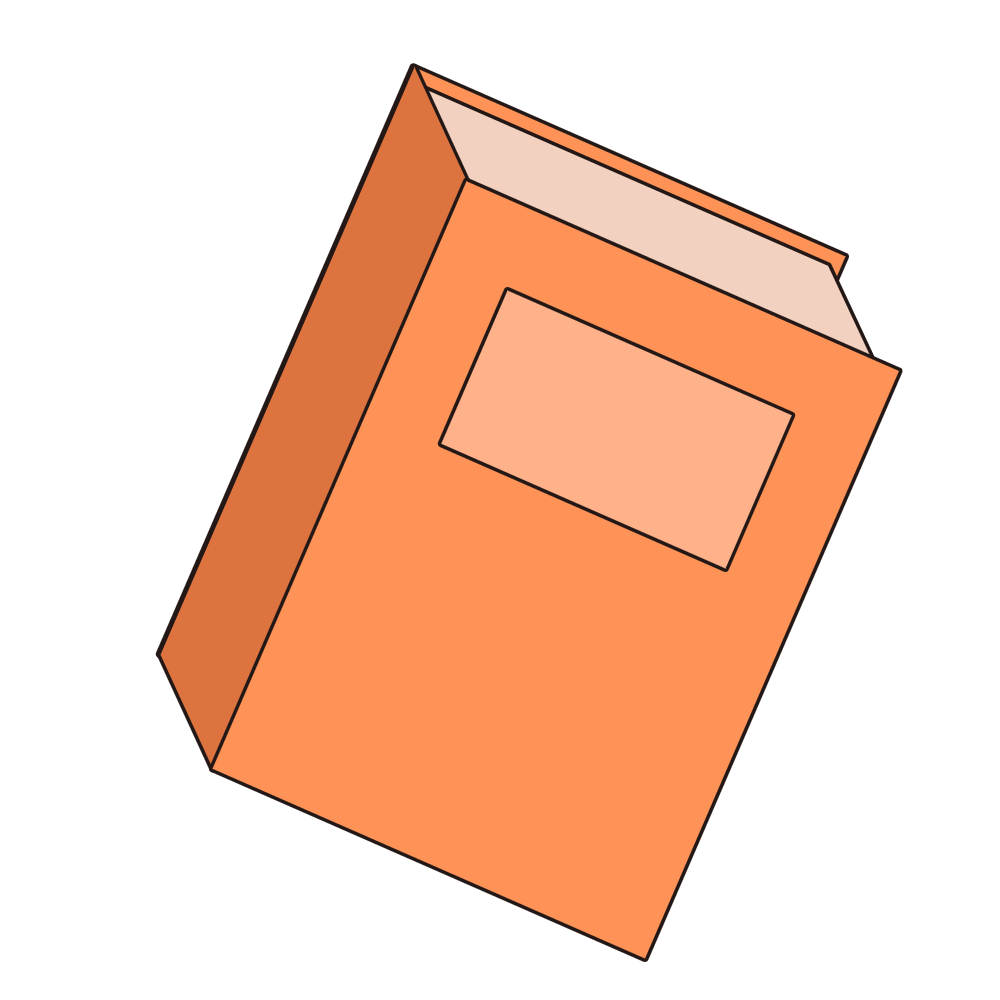 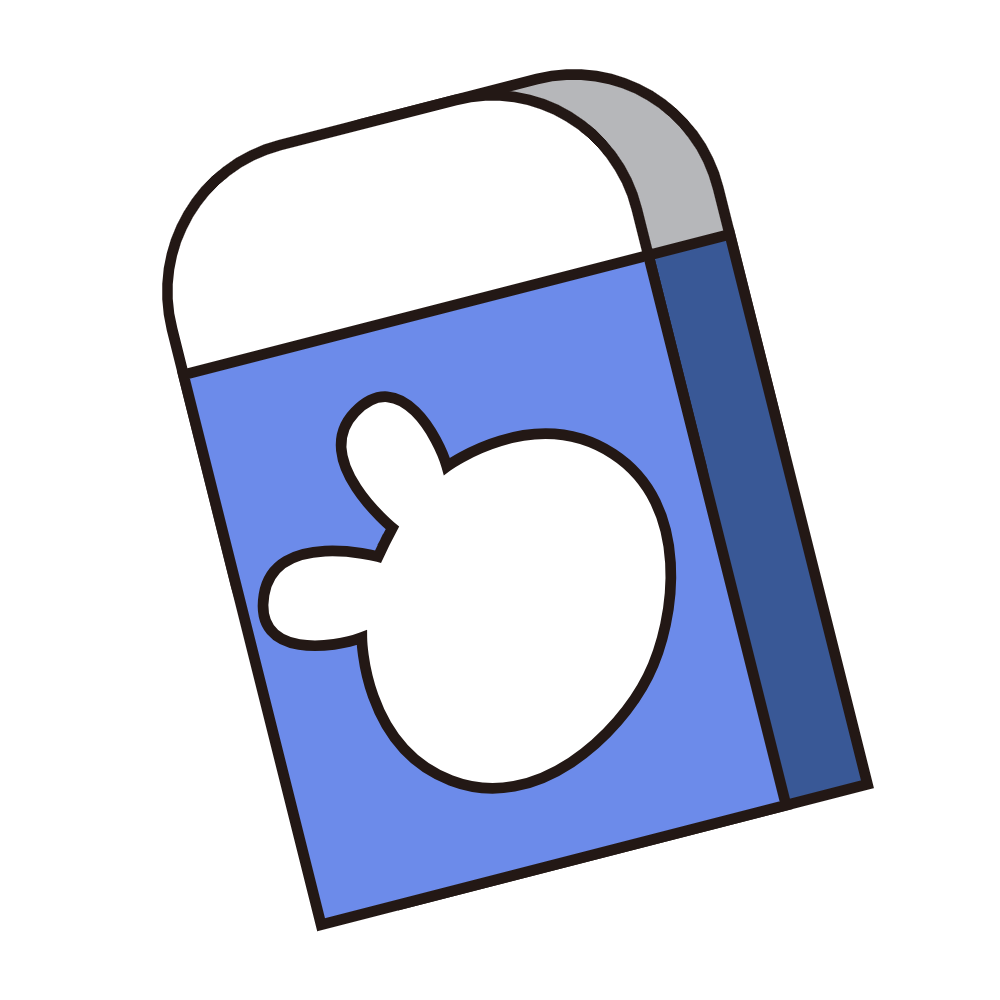 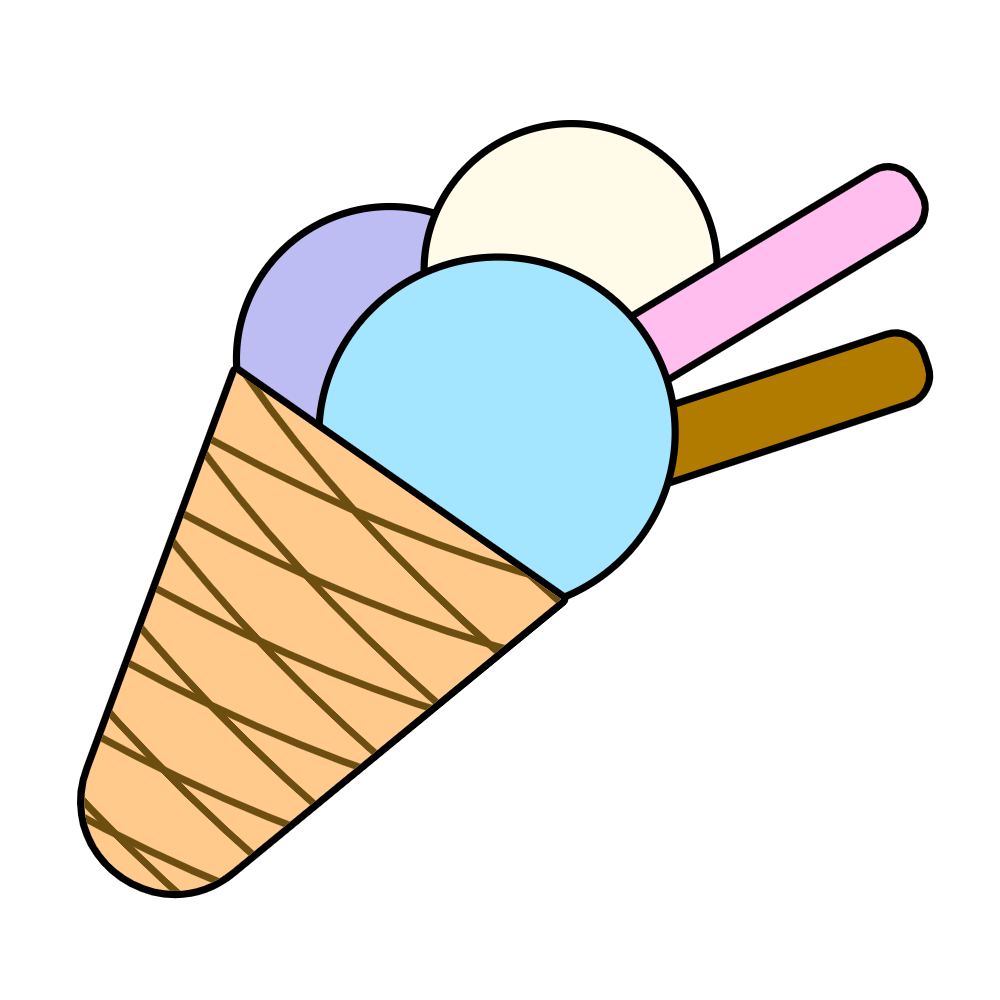 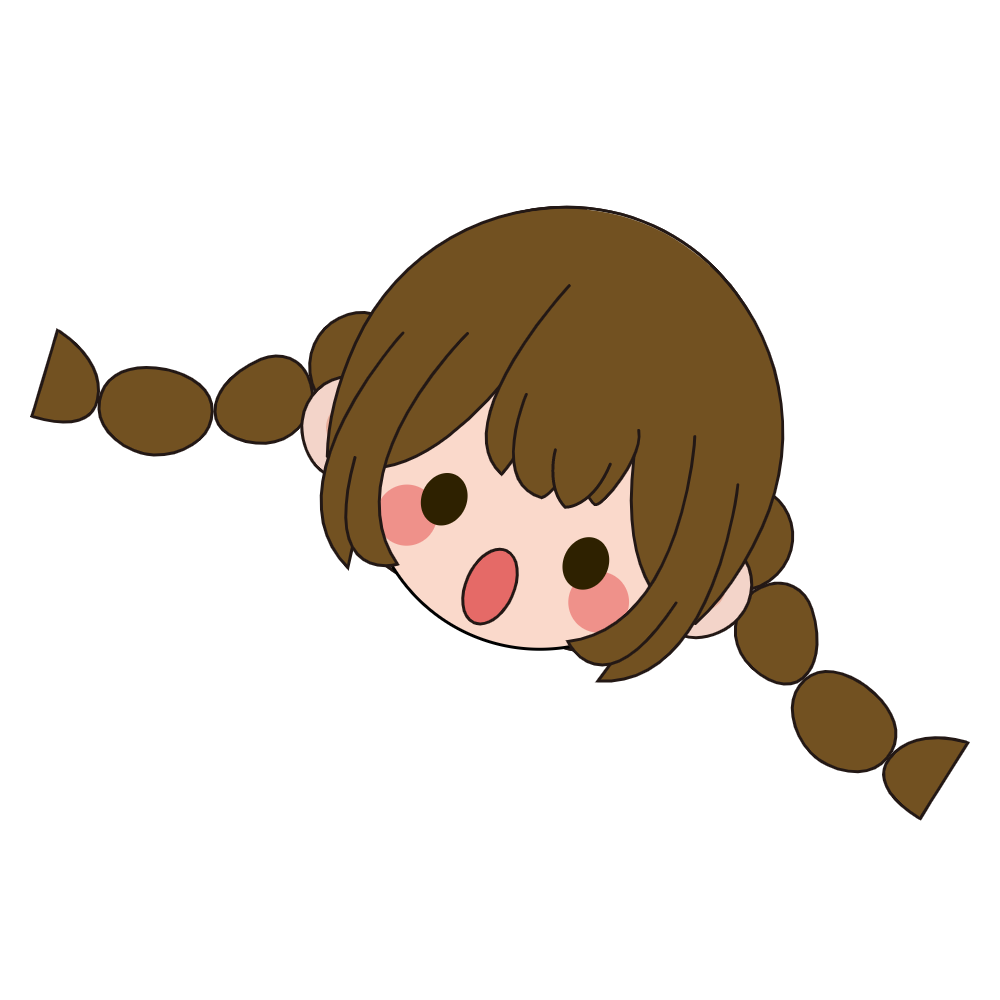 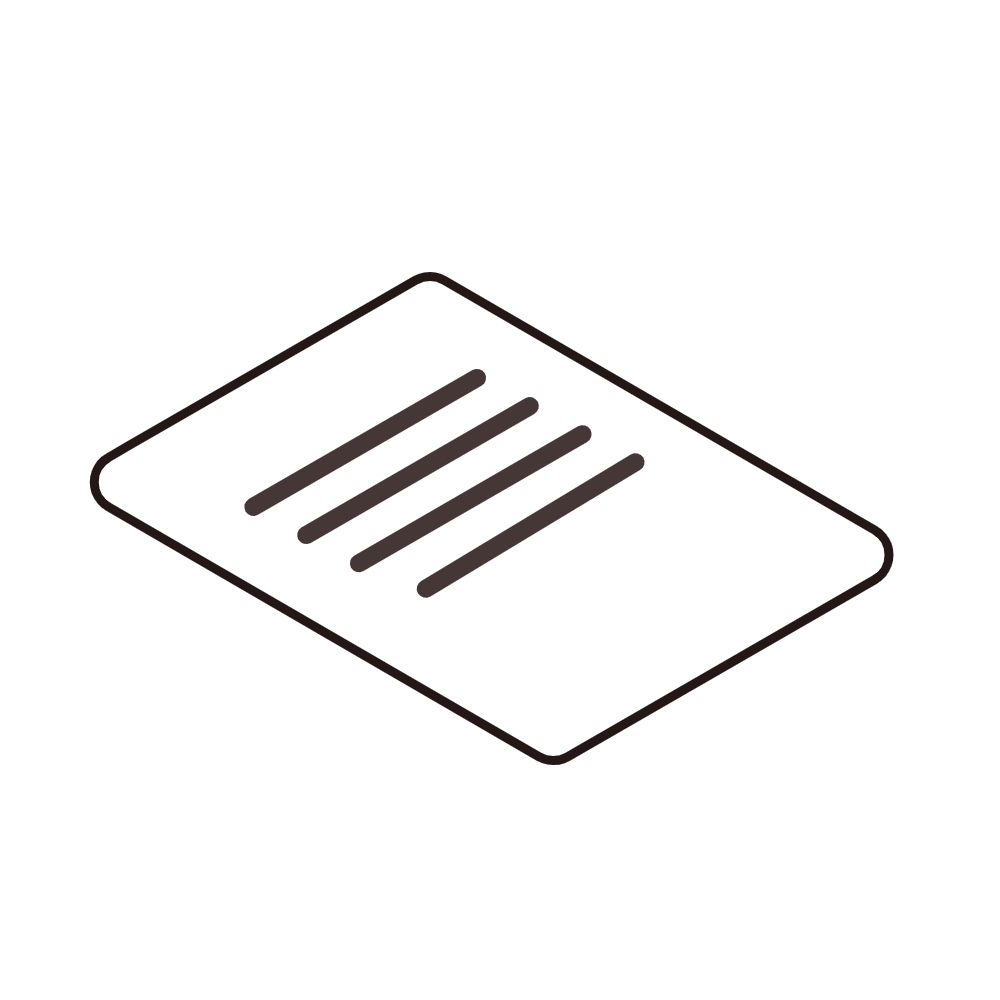 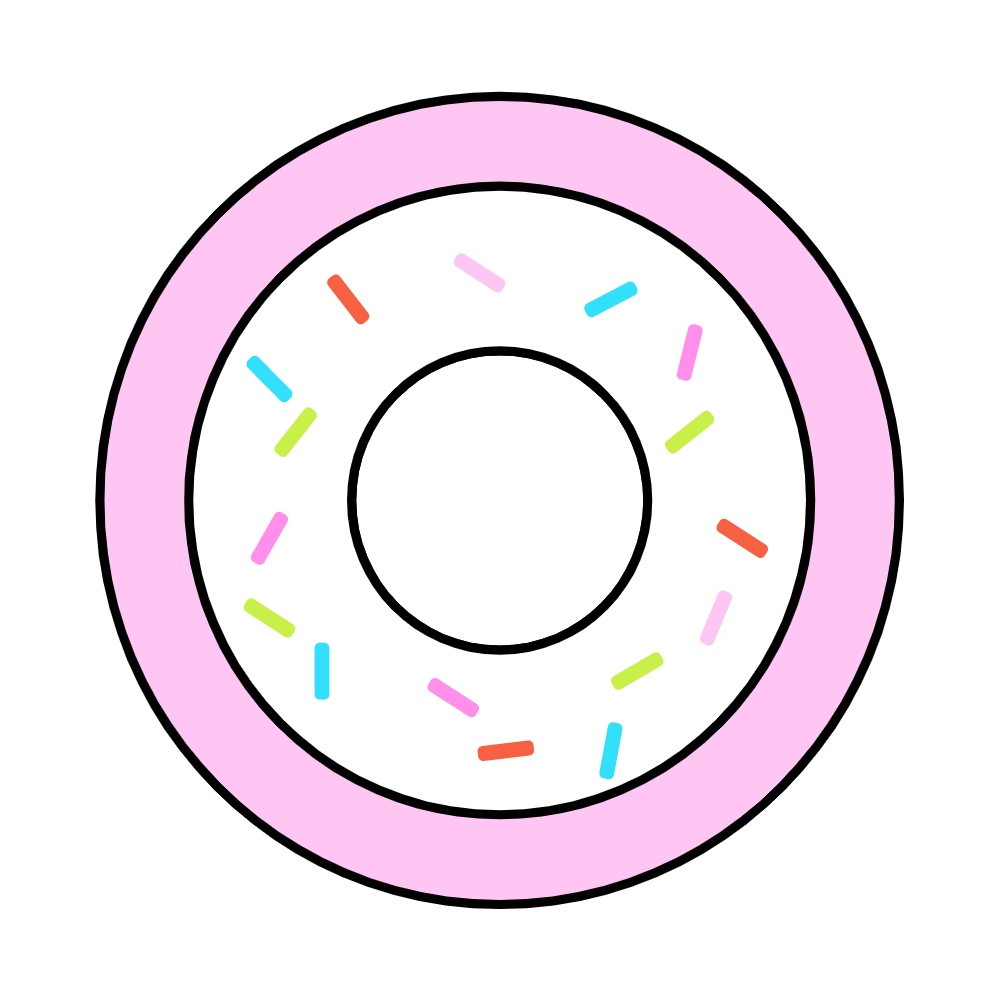 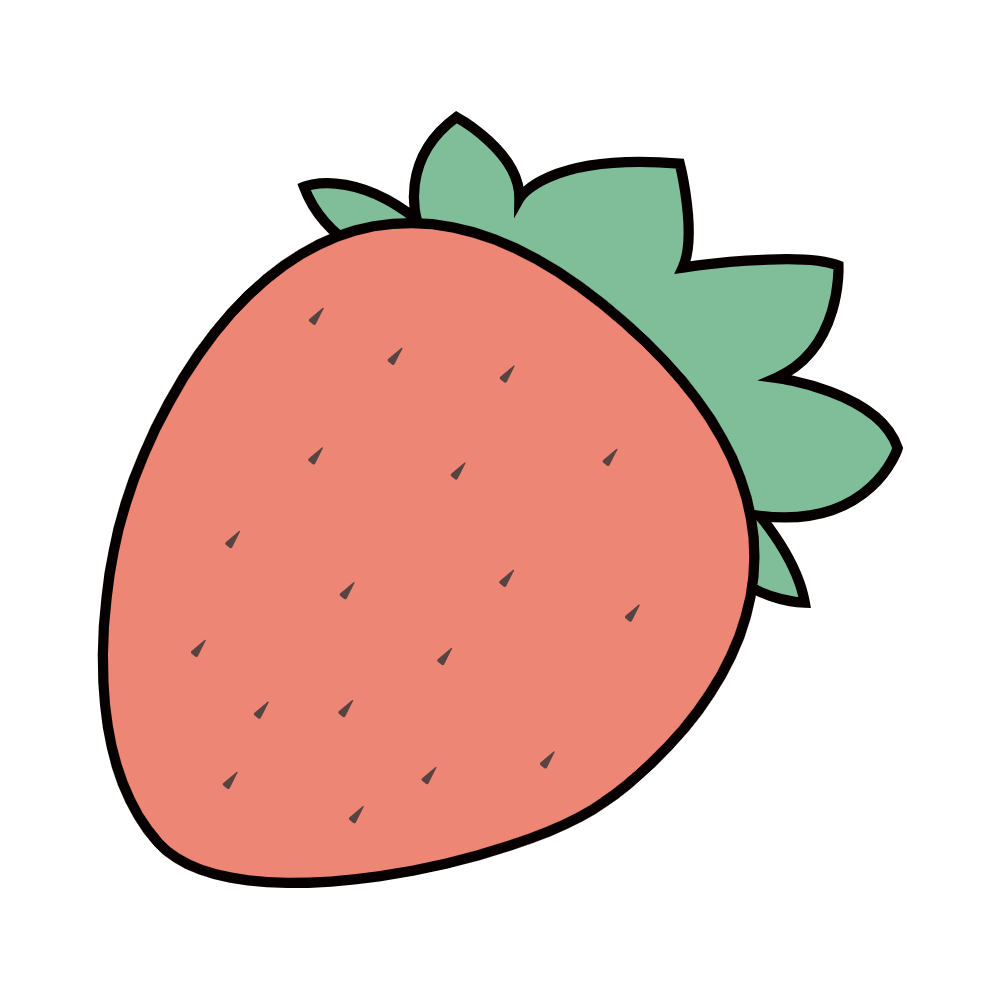 Kể tên những đồ dùng có thể dùng lại  :
KẾT LUẬN
Việc vận dụng câu hỏi để nghĩ lại      ( muốn – cần – có thể )giúp chúng ta quyết định đúng khi định mua 1 món đồ mới so cho không lãng phí.
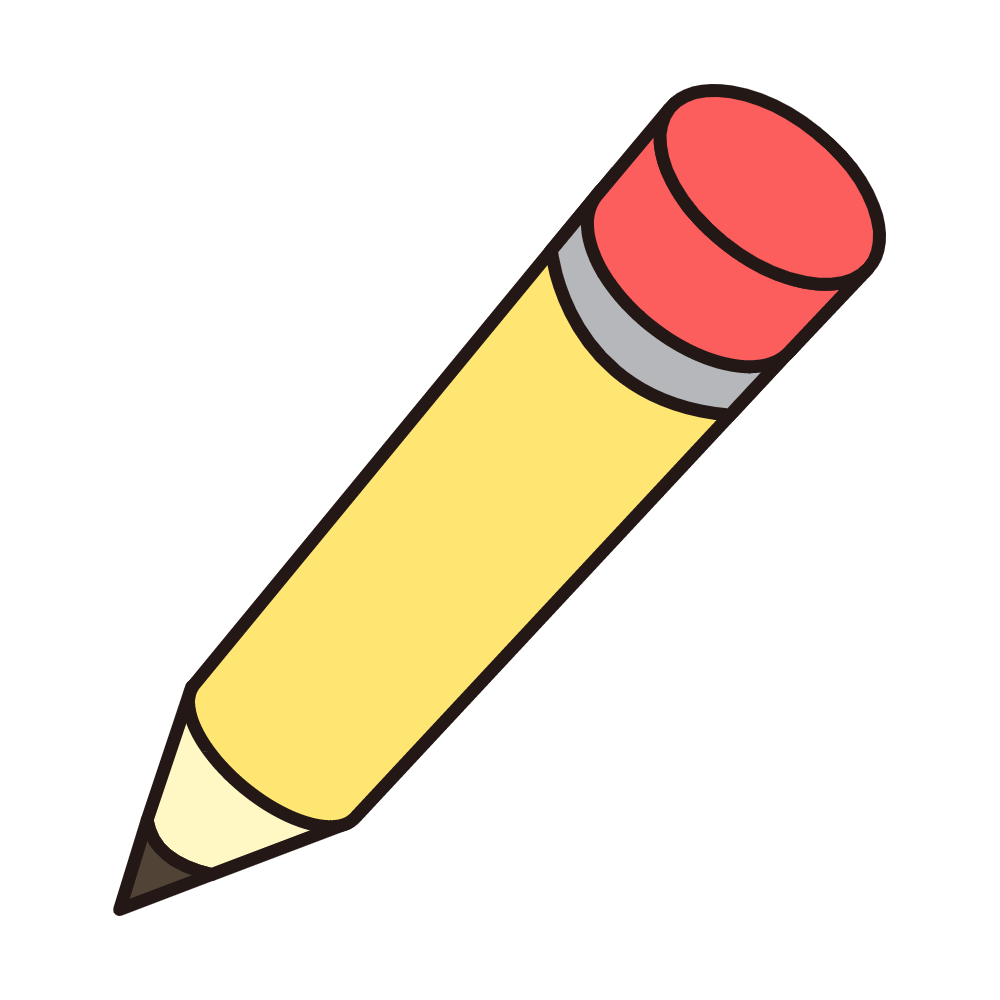 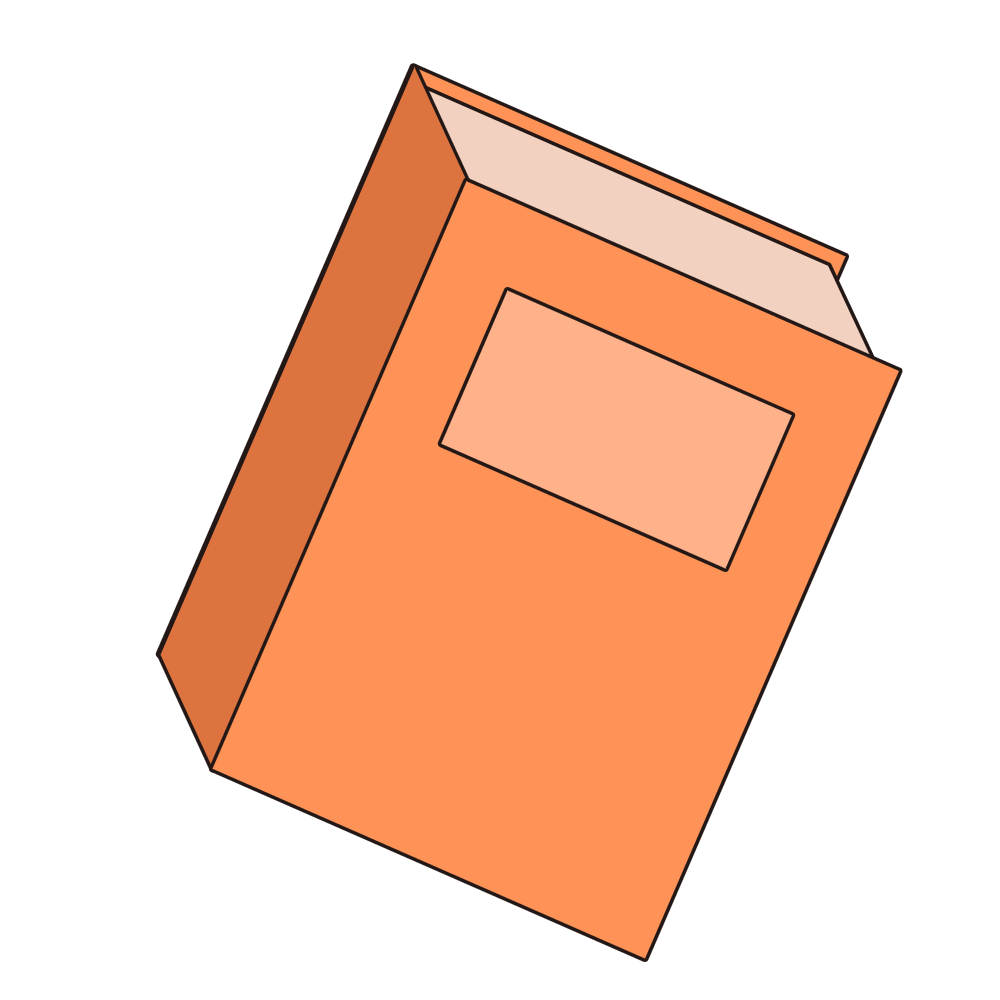 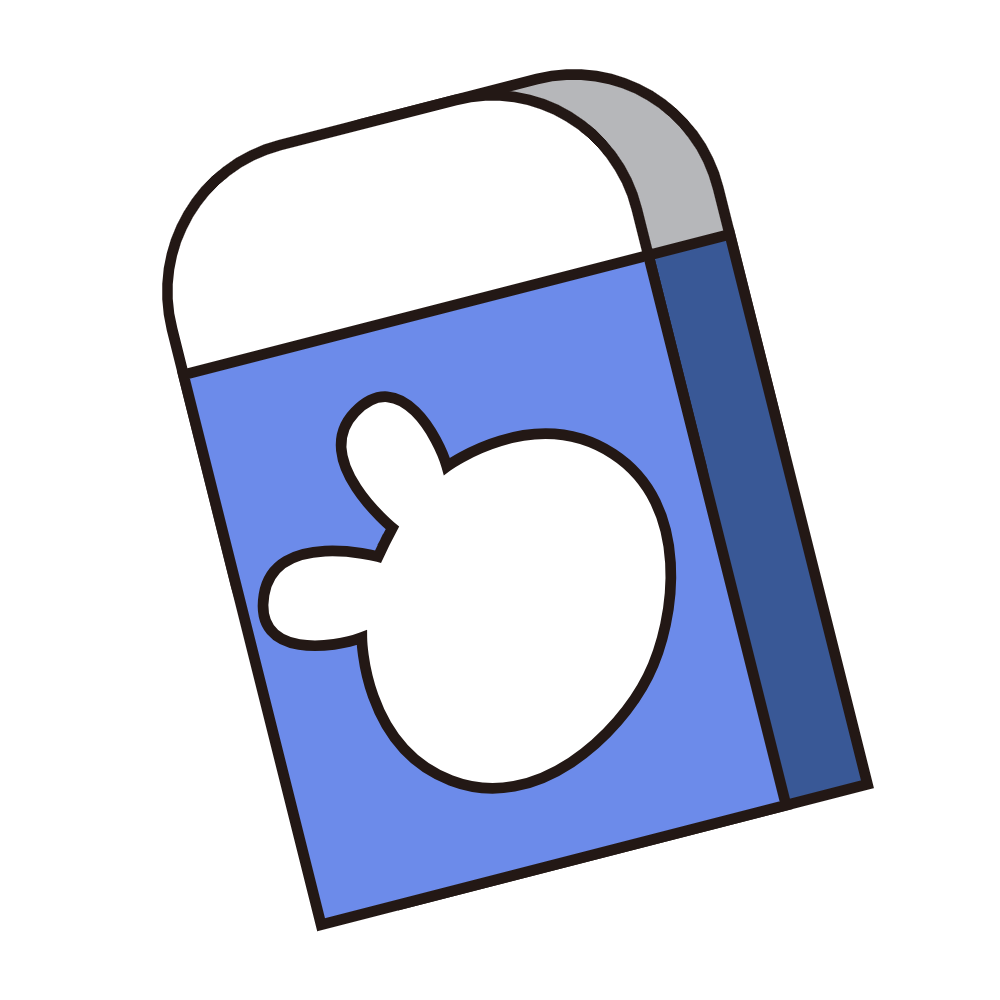 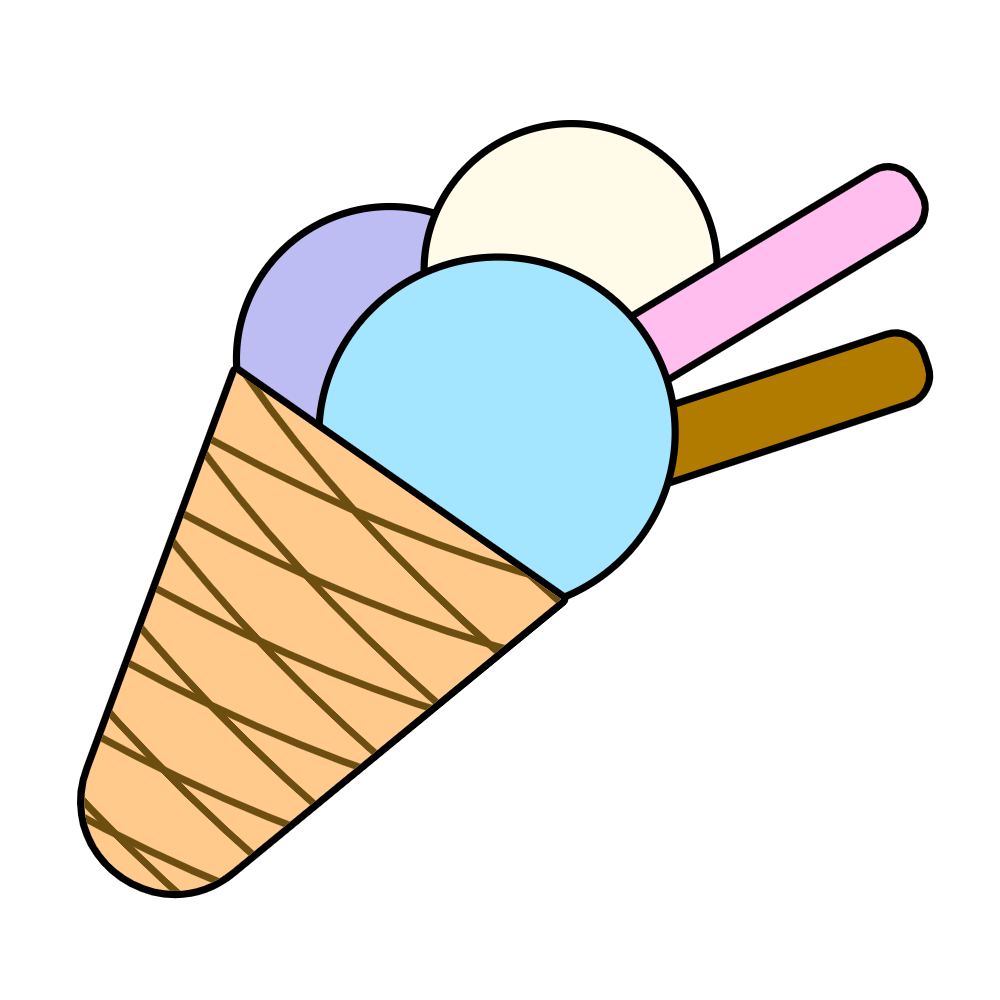 04
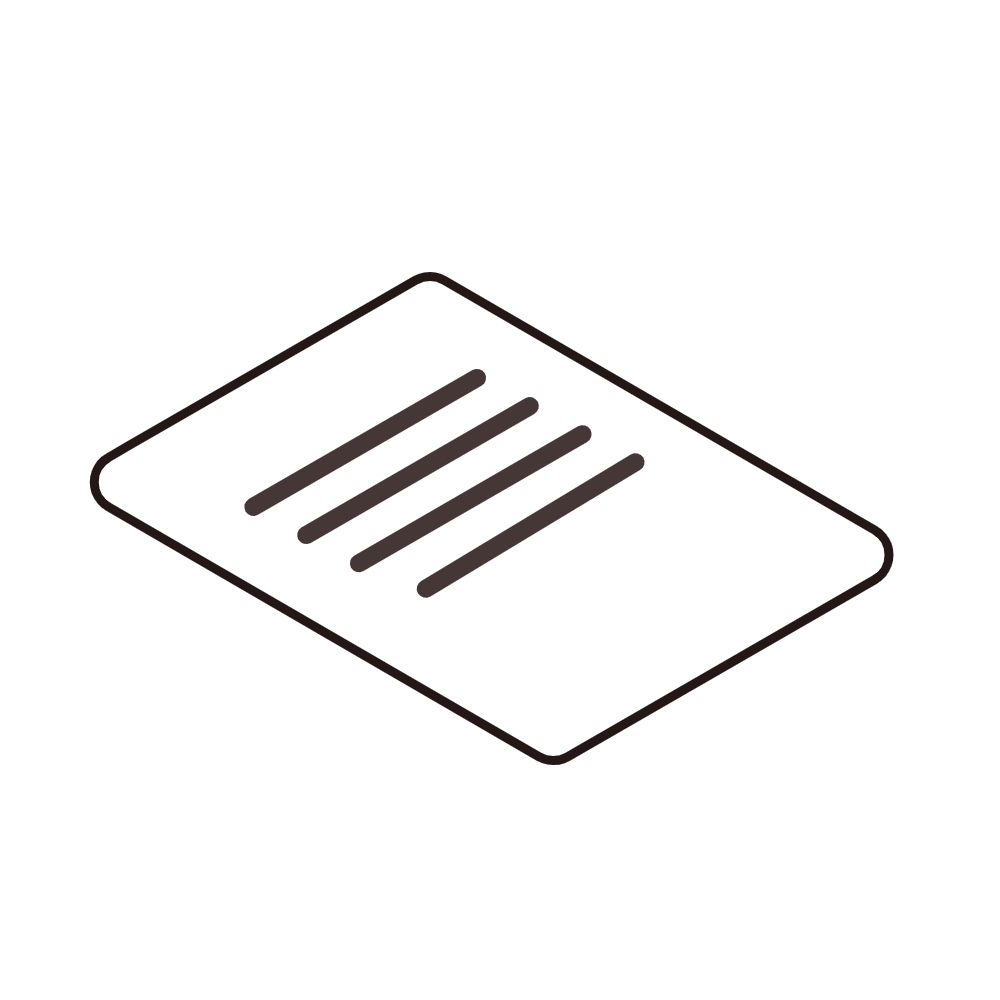 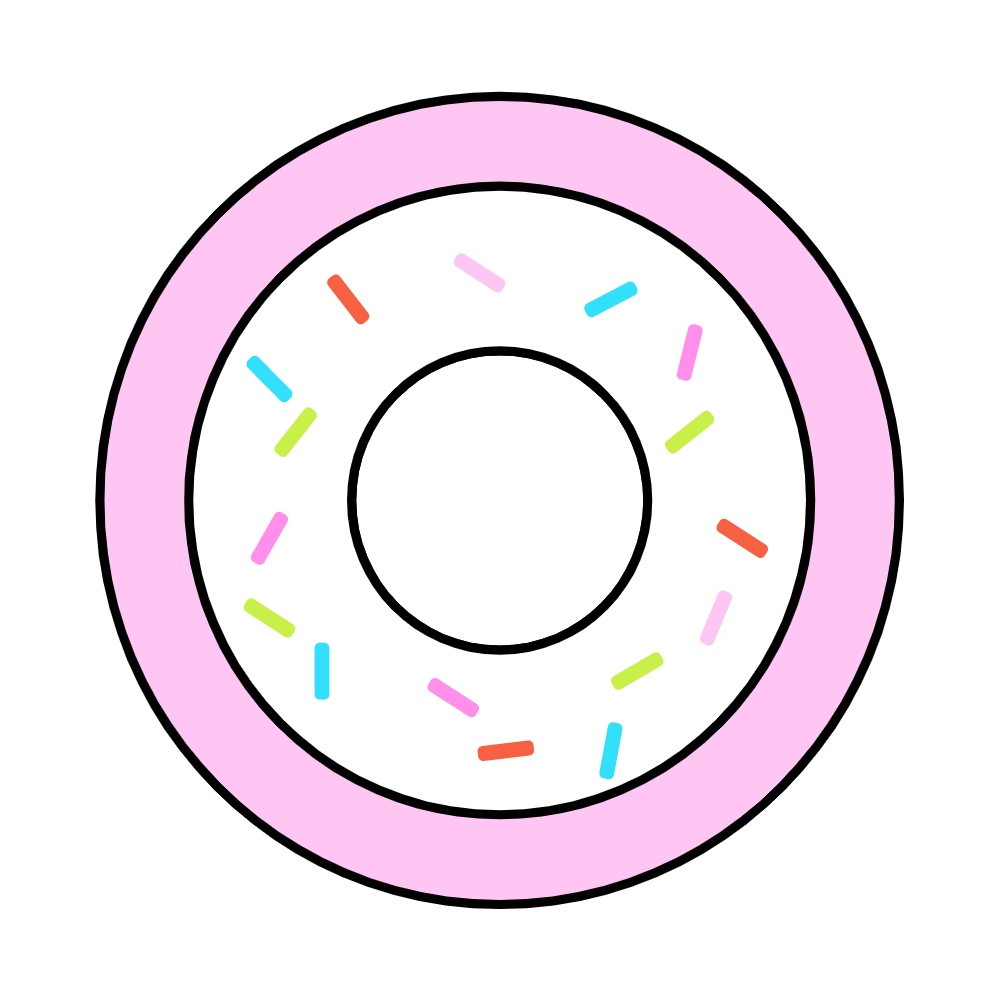 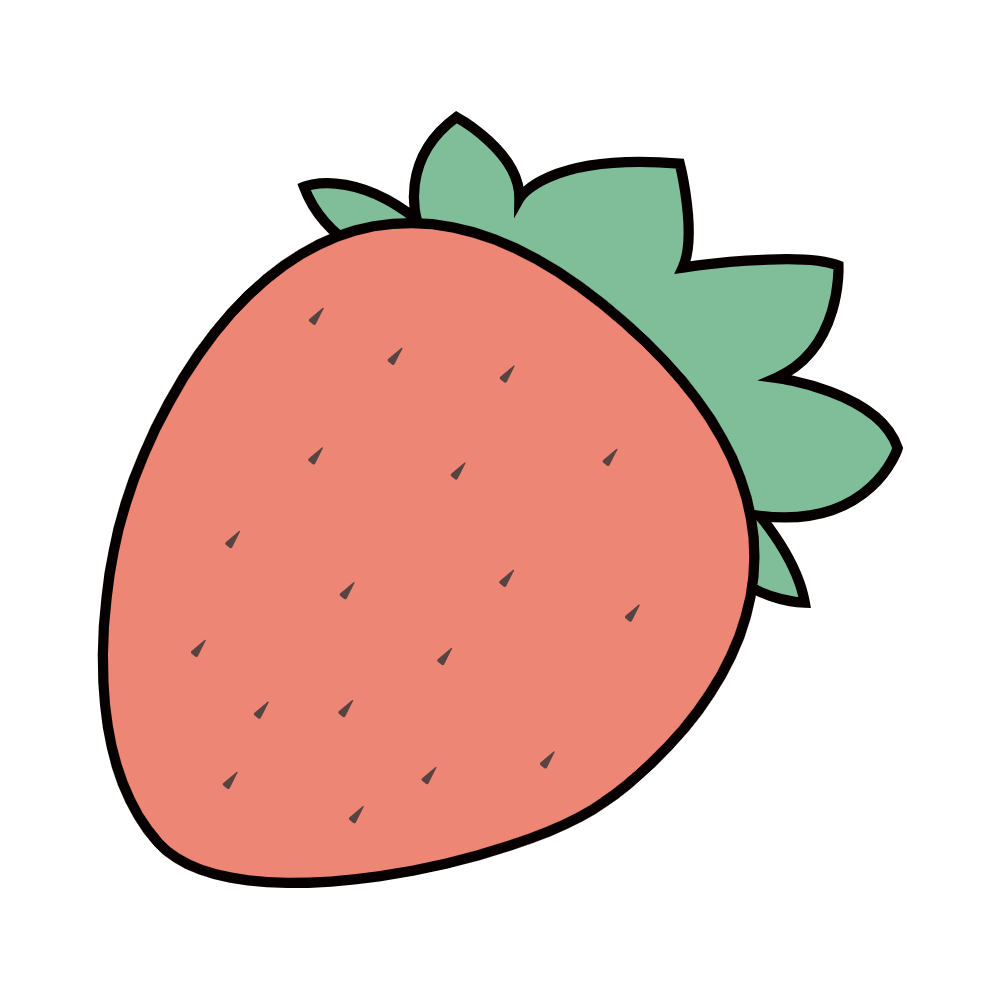 Thực hành :
Sửa đồ dùng bị hỏng
KẾT LUẬN
Với ý tưởng sáng tạo và bàn tay khéo léo của mình, chúng ta có thể hoàn toàn biến 1 món đồ cũ trở nên mới mẻ và tiếp tục sử dụng.
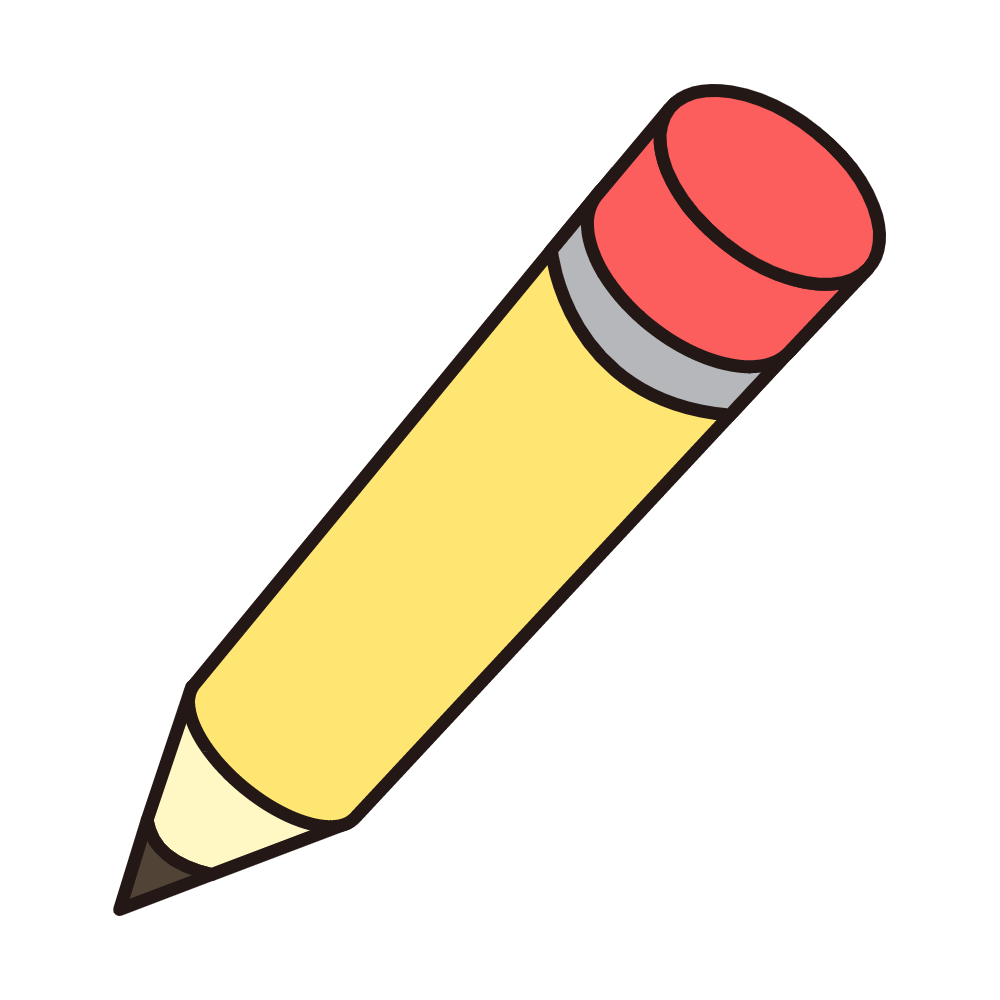 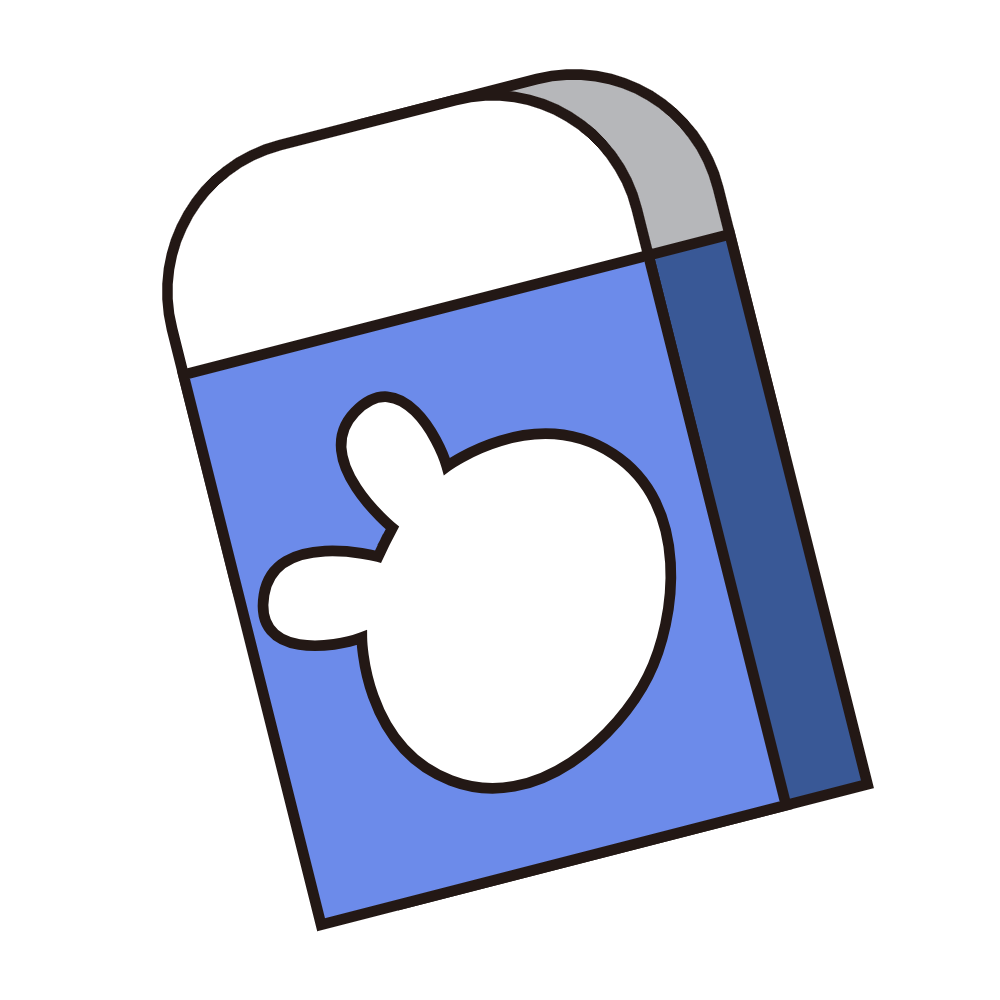 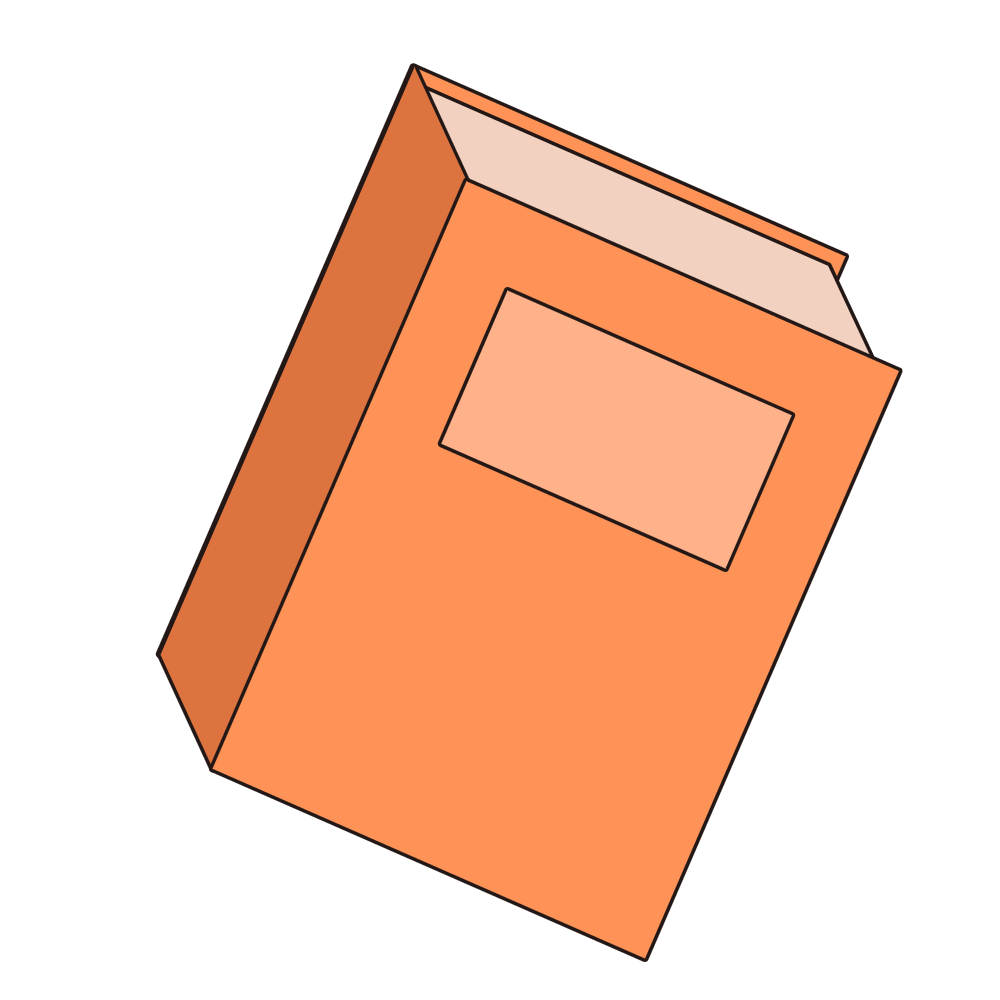 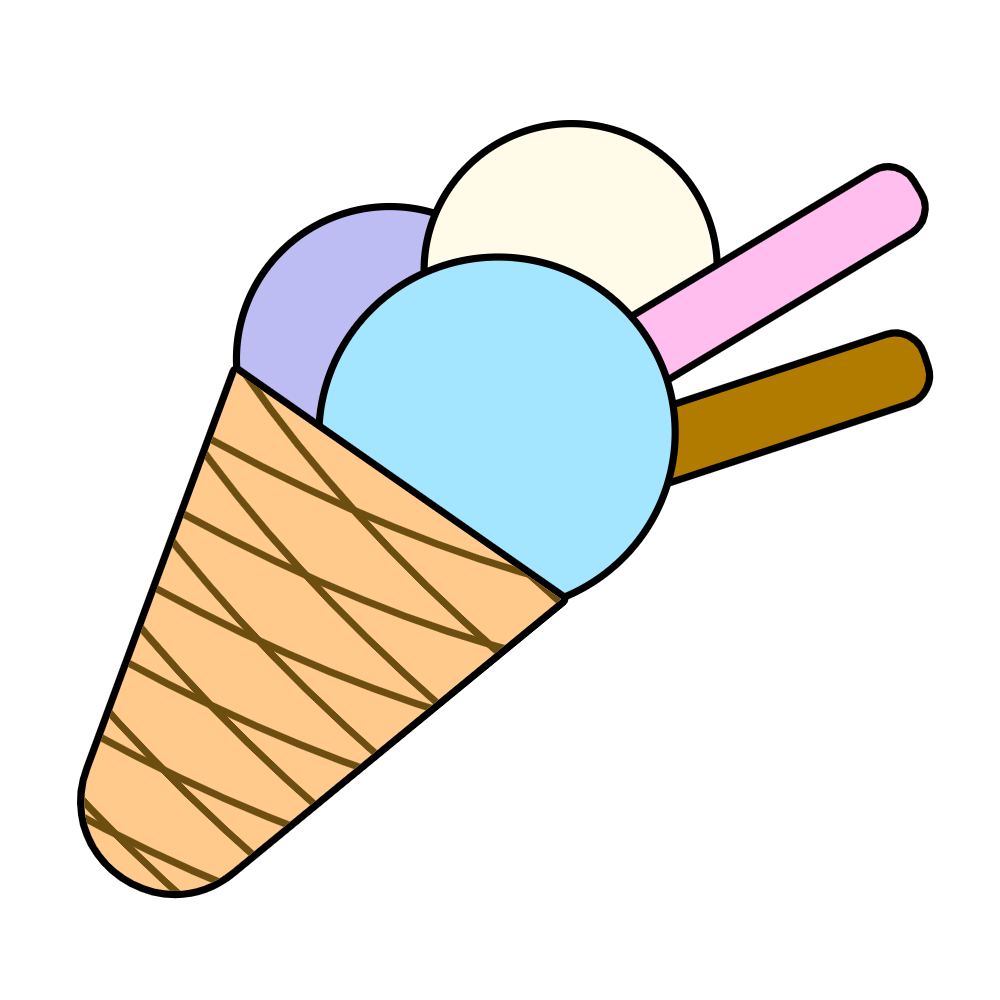 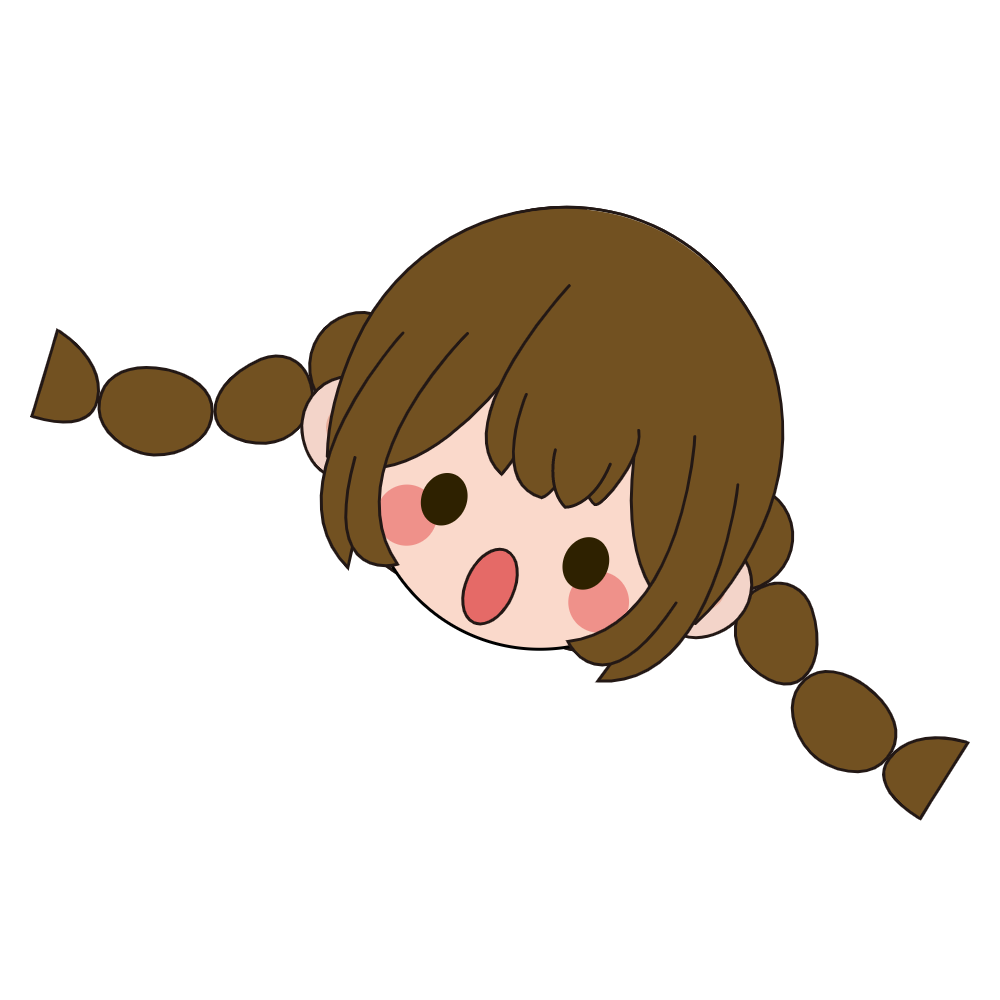 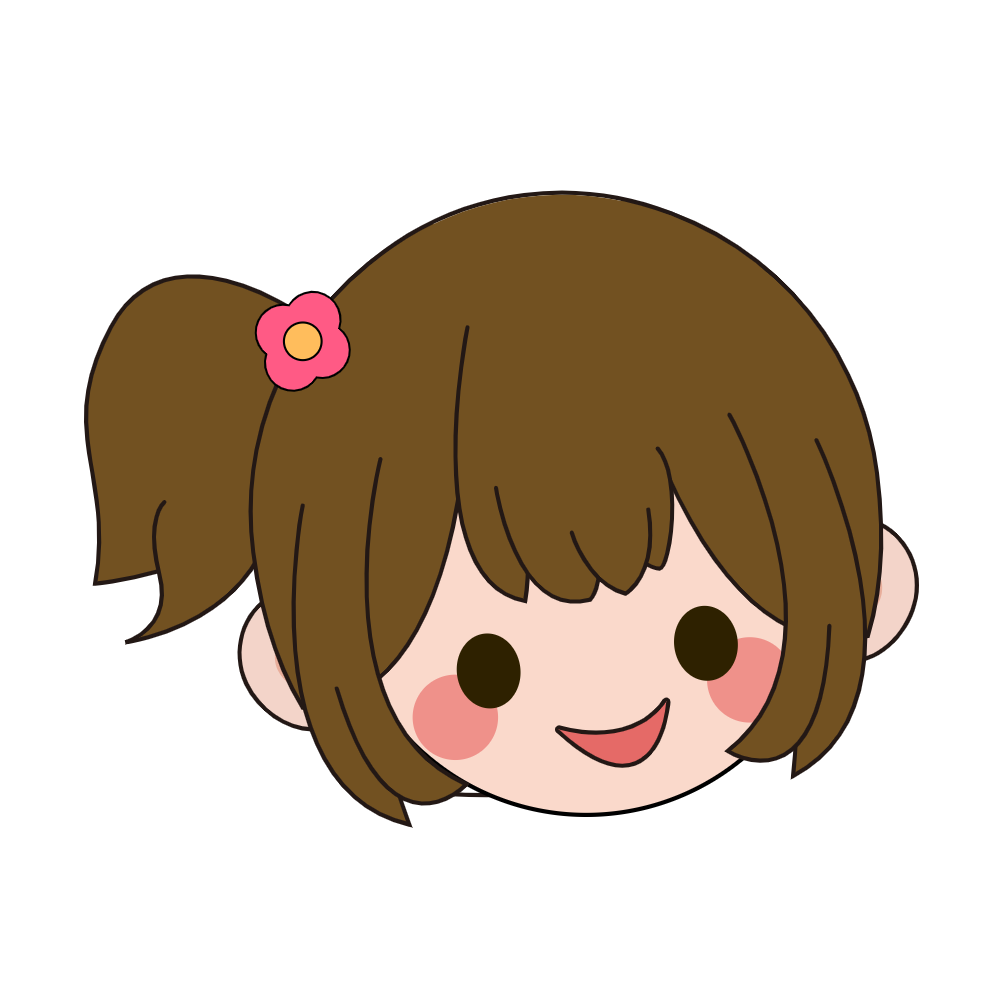 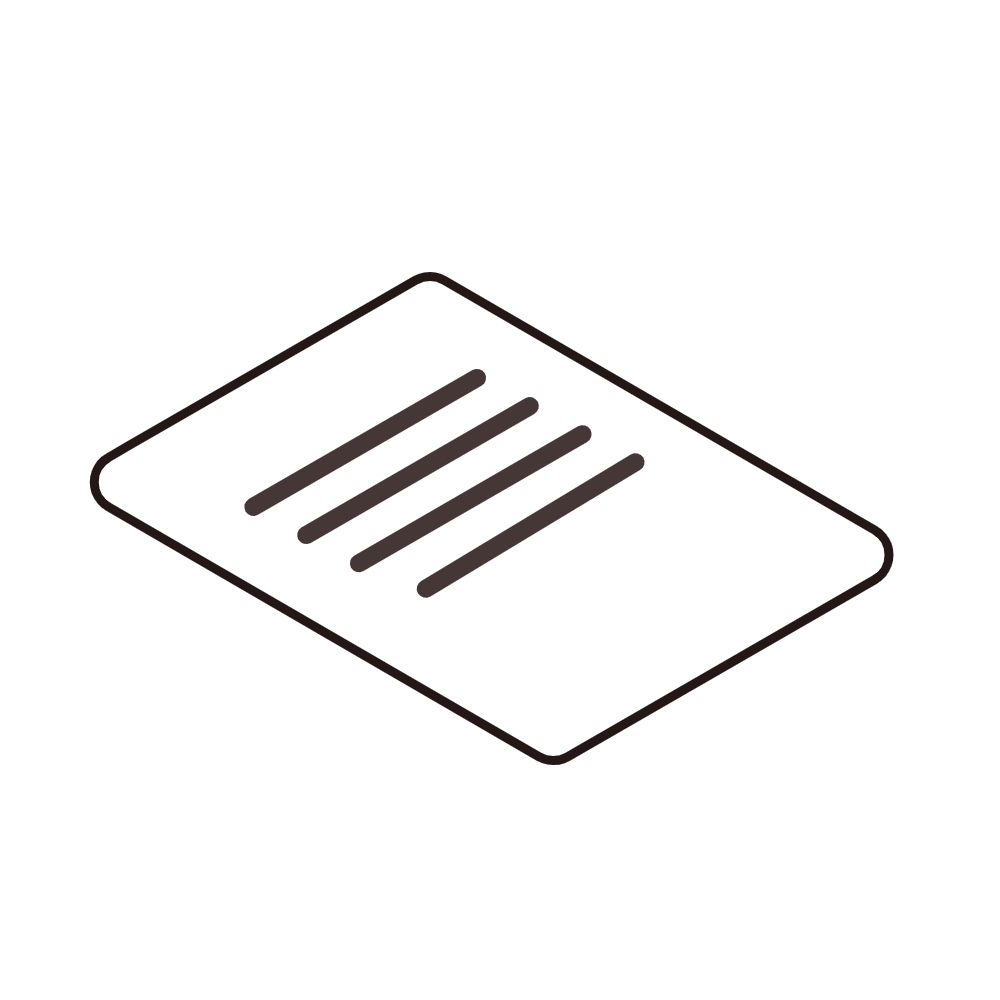 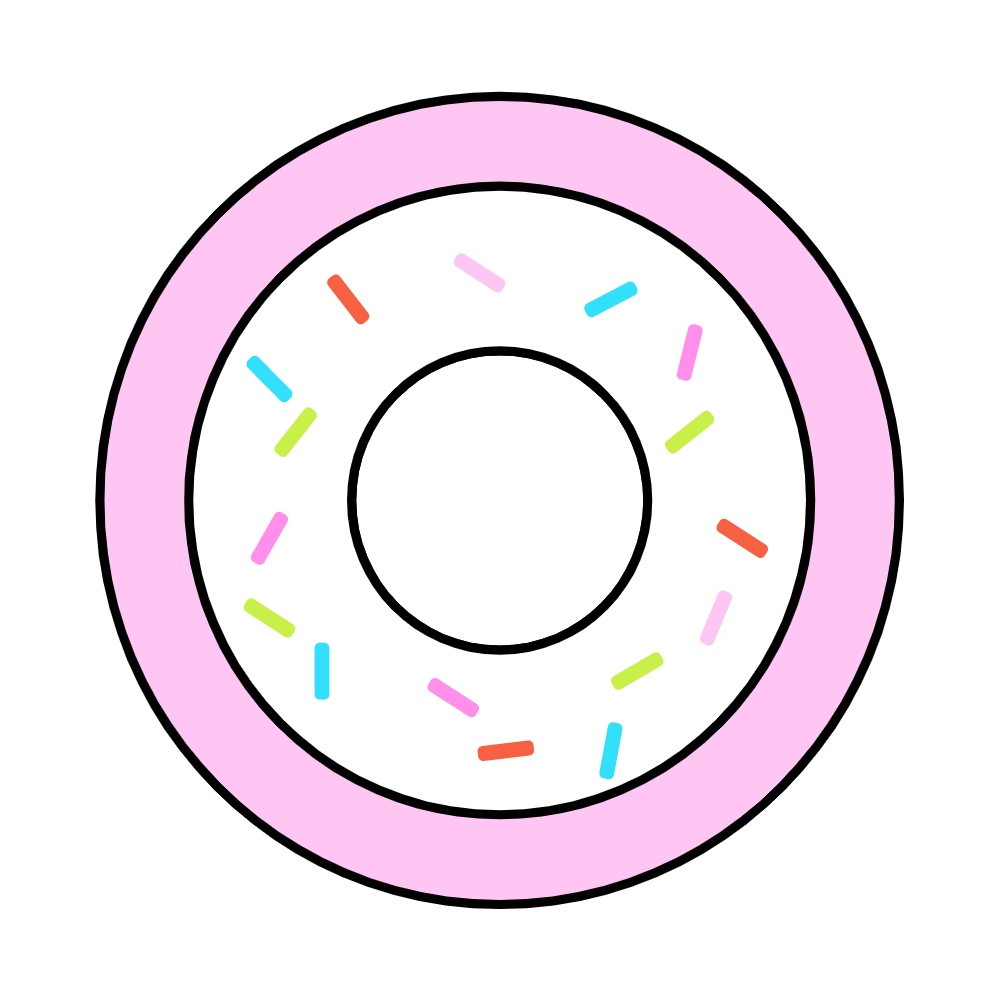 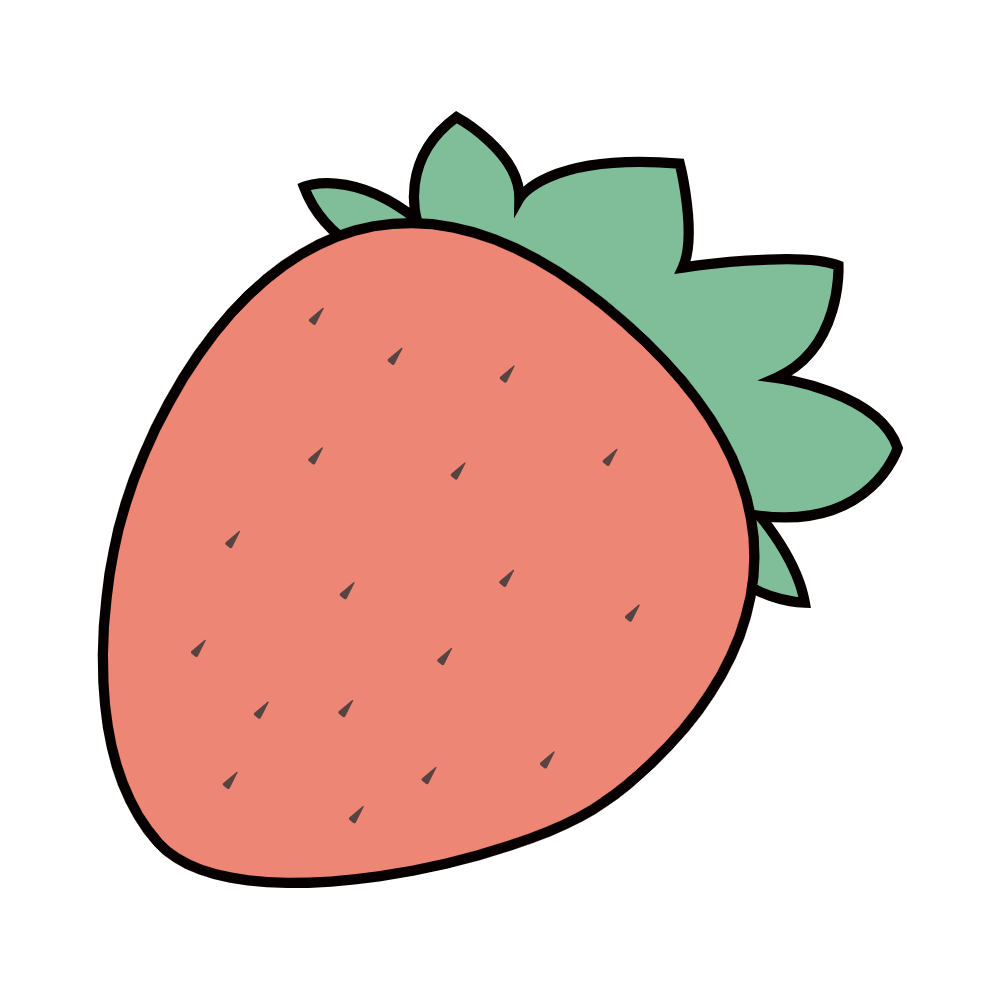 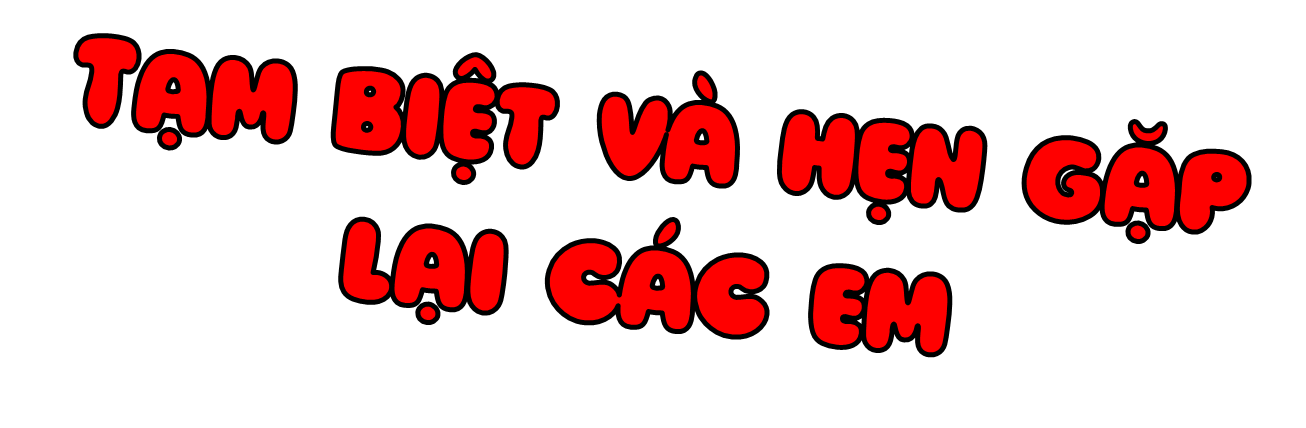